Big and Smart Data AnalyticsPossible advantages to clinical practiceMedical Record Update, Pesaro, 20 October 2015
Alberto Di MeglioCERN openlab Head
Marco MancaSenior Research Fellow – CERN Medical Applications
DOI: 10.5281/zenodo.32481      License: CC-BY-SA
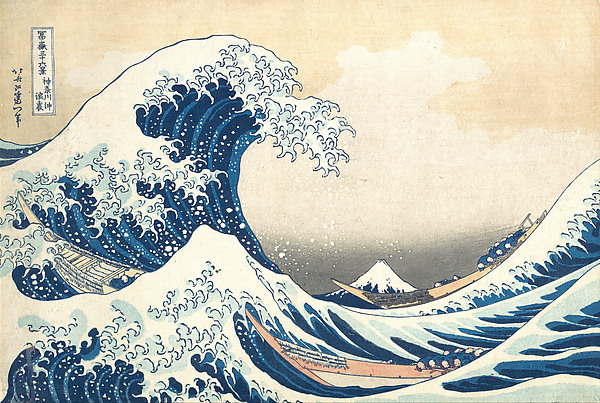 What is Big Data?
Under the wave off Kanagawa – Hokusai, ca. 1830 – MET - H. O. Havemeyer Collection, Bequest of Mrs. H. O. Havemeyer, 1929
20/10/2015
MRU - Big Data - Pesaro
2
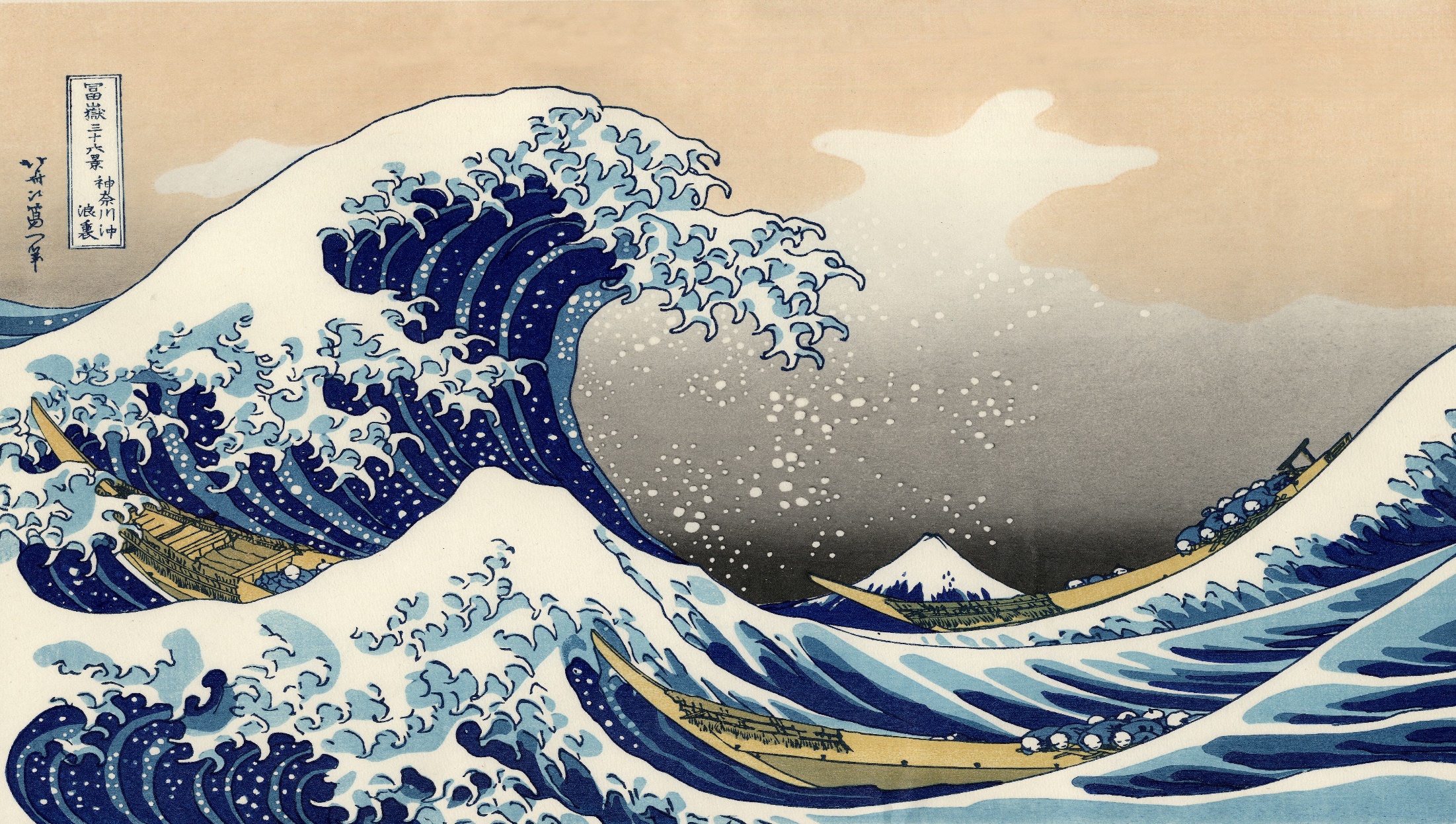 Value
Veracity
Variability
Variety
}
3-V Definition
Velocity
Volume
MRU - Big Data - Pesaro
3
Information
Information
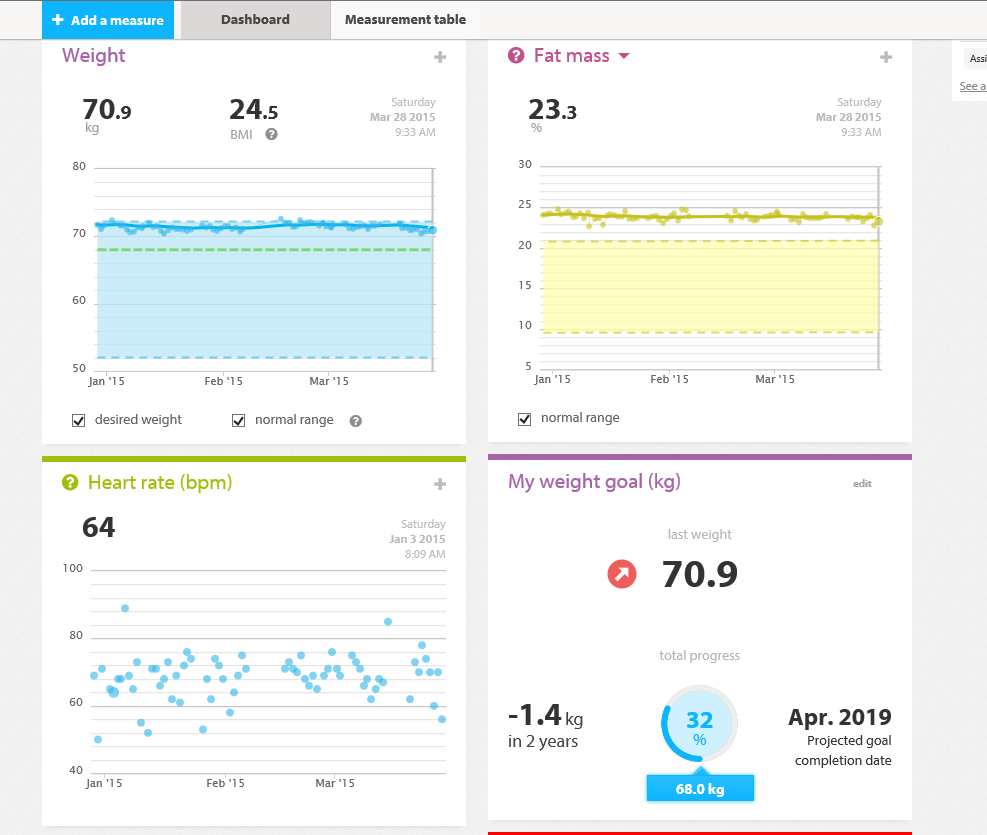 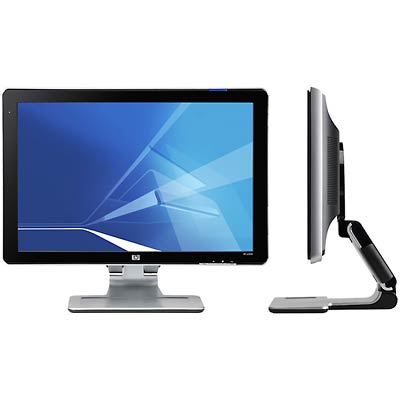 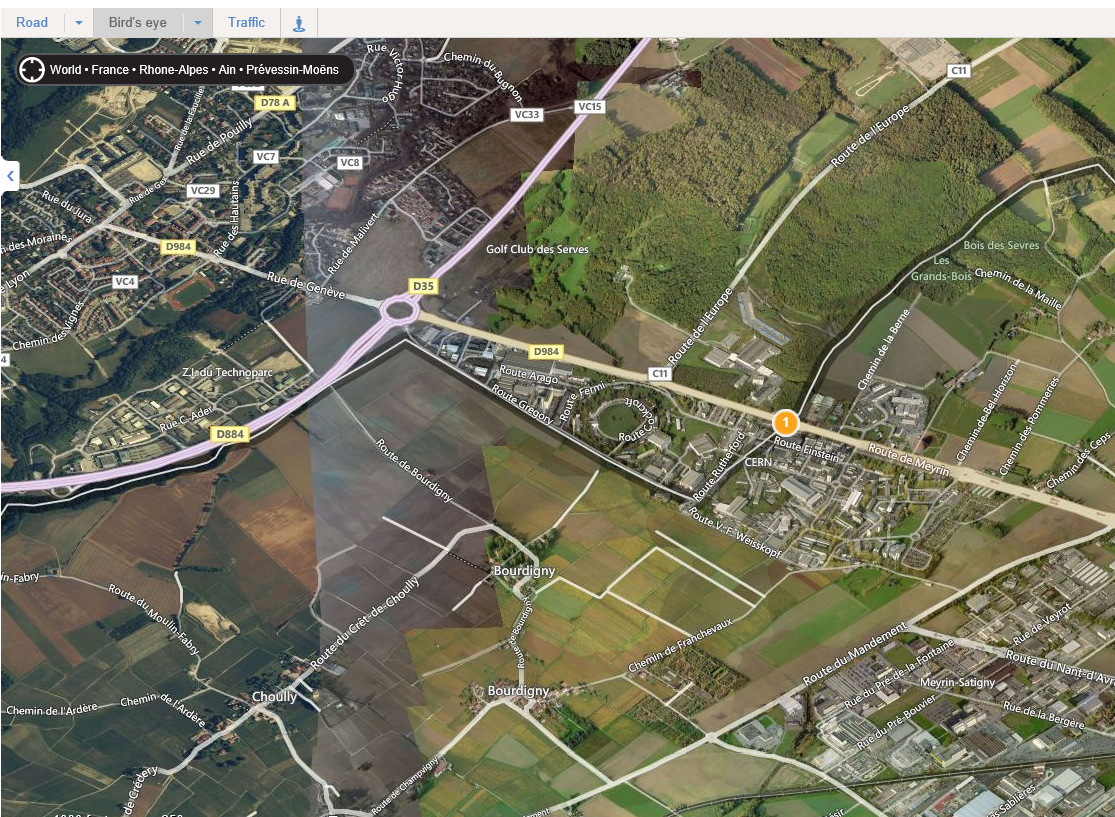 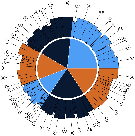 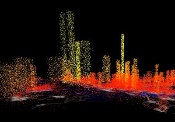 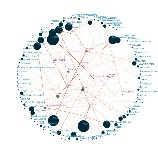 Applications designed
for “big data”
Value
Veracity
Variability
Variety
Volume
Velocity
Data visualization,
representation
Software
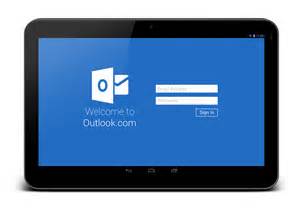 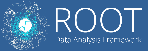 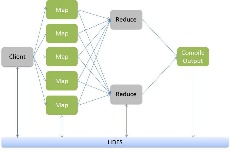 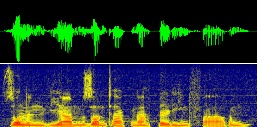 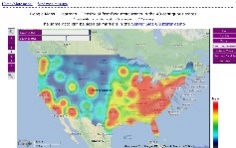 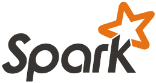 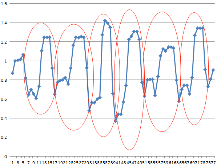 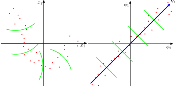 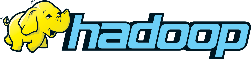 Pattern recognition, NLP
machine learning, predictive analytics
Data analysis
and analytics platforms
Platform
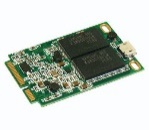 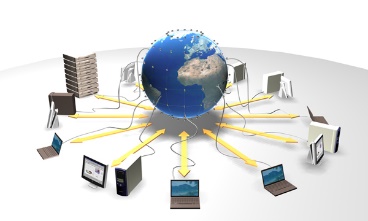 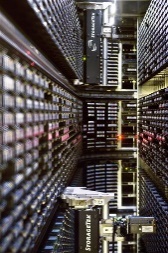 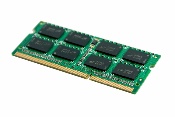 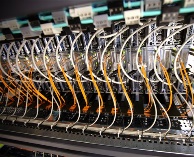 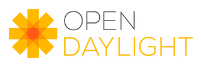 Distributed Computing and Data Grids, Clouds, HPC, Crowd Computing
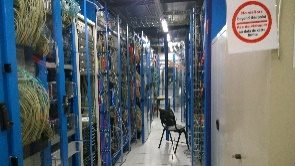 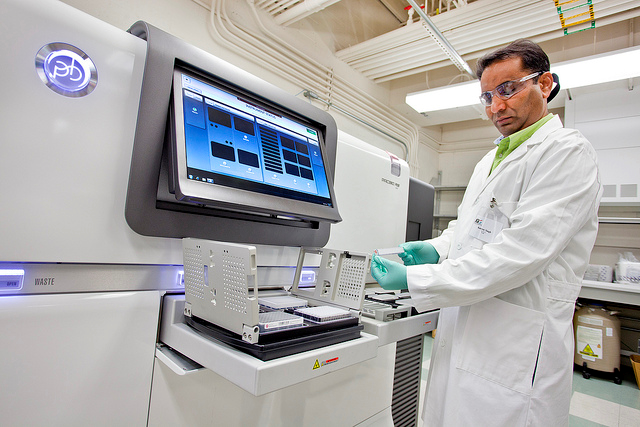 Large storage (disks, tapes, memory)
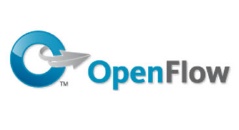 Fast data acquisition systems
Flexible networks
Infrastructure
20/10/2015
MRU - Big Data - Pesaro
4
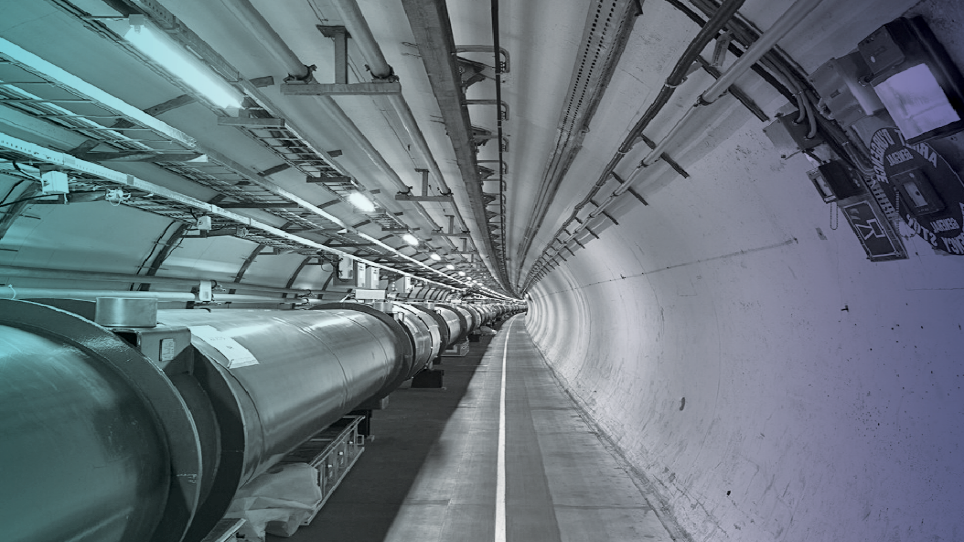 1 PB/s of data generated by the detectors

Up to 30 PB/year of stored data

A distributed computing infrastructure
of half a million cores working 24/7

An average of 40M jobs/month

An continuous data transfer rate of 4-6 GB/s
across the Worldwide LHC Grid
MRU - Big Data - Pesaro
20/10/2015
5
Worldwide LHC Computing Grid
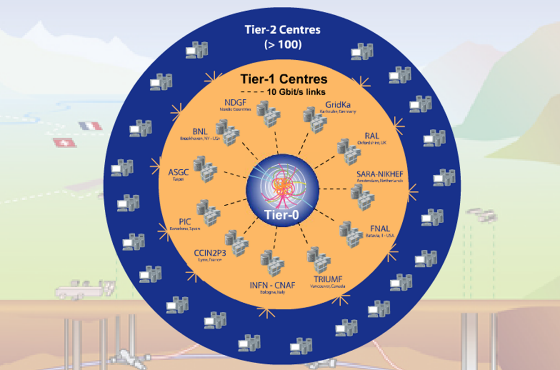 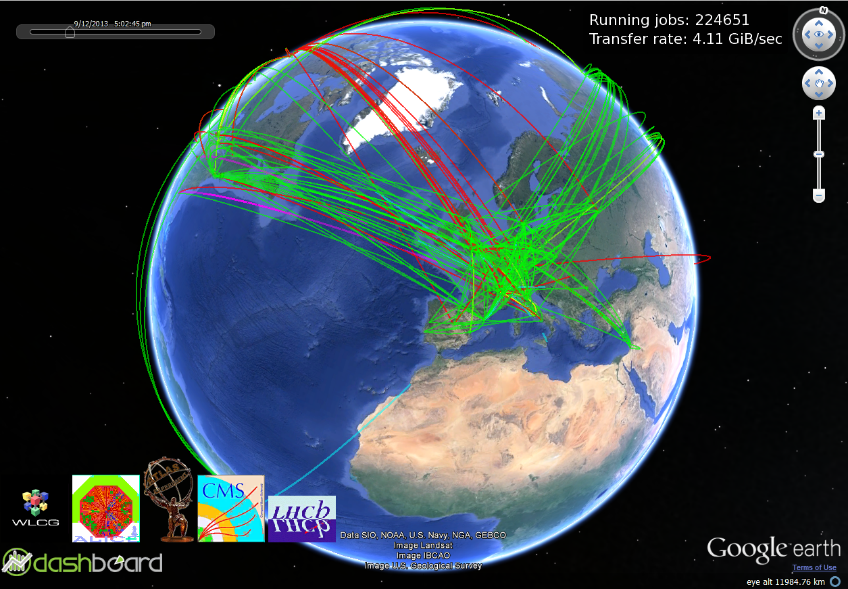 Tier-0 (CERN):
Data recording
Initial data reconstruction
Data distribution

Tier-1 (13 centres):
Permanent storage
Re-processing
Analysis
Tier-2  (68 Federations, ~140 centres):
 Simulation
 End-user analysis

525,000 cores
450 PB
20/10/2015
MRU - Big Data - Pesaro
6
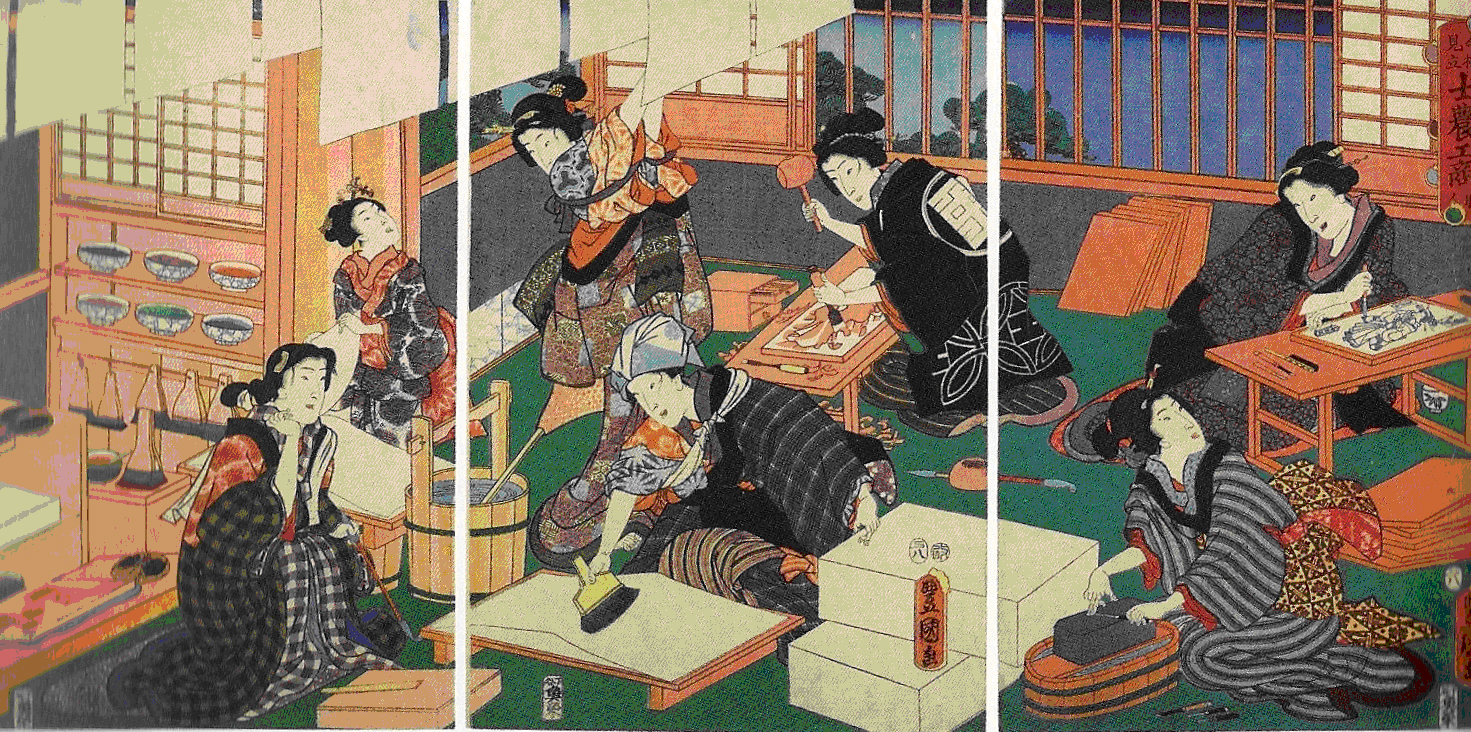 Big Data Technology
Artisans – Utagawa Kunisada, 1857 – British Museum -- CC BY-NC-SA 4.0
20/10/2015
MRU - Big Data - Pesaro
7
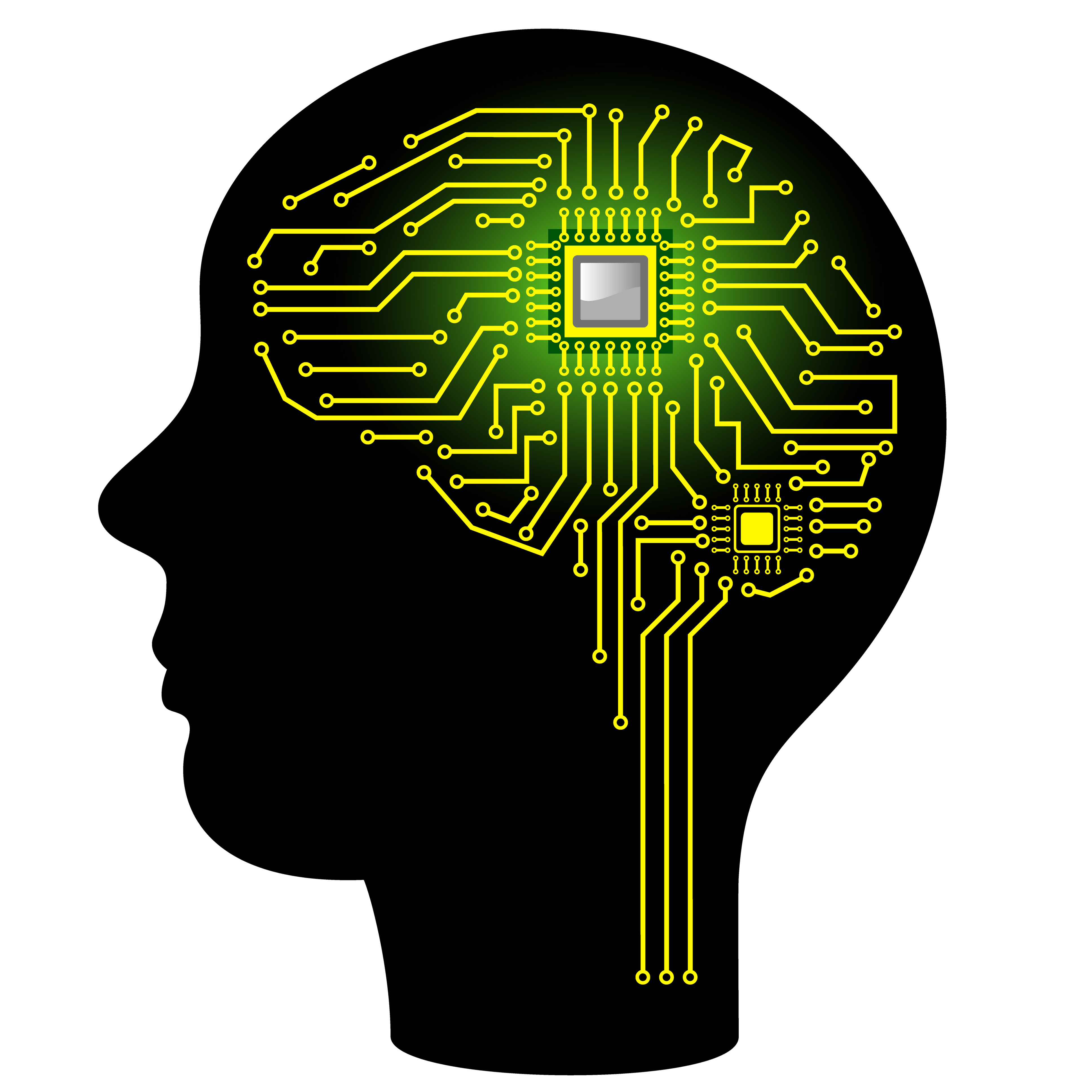 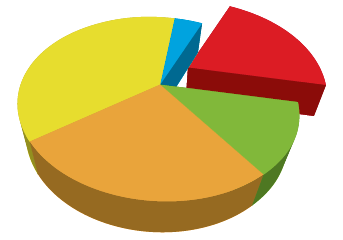 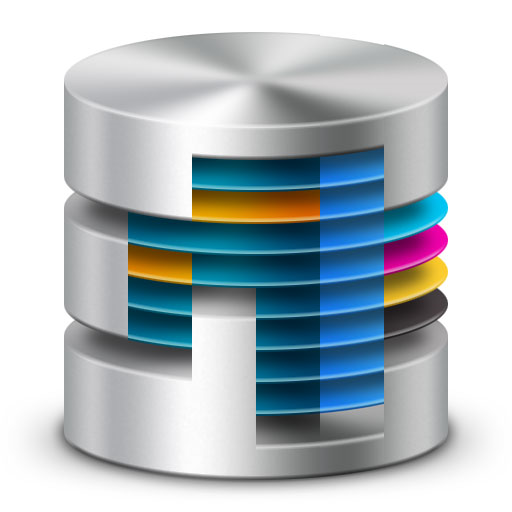 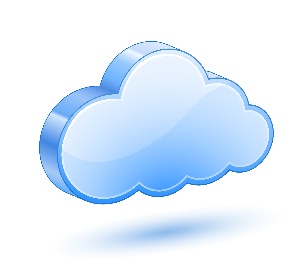 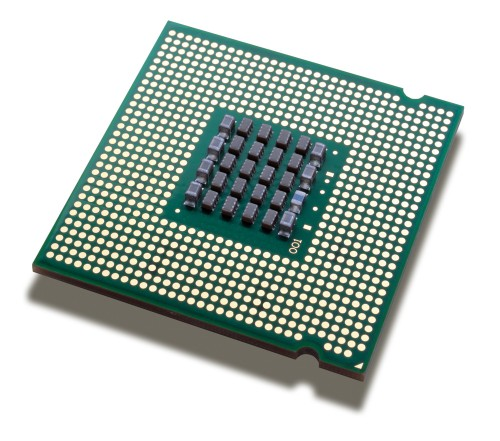 MRU - Big Data - Pesaro
8
It’s all about Data
Big > ~10s of TB over a (random) short period of time

Slow/Fast is not an absolute value

Local/Distributed: cost and logistics of (secure) data storage and transfers

Public/Private: most characterizing property of healthcare applications, not just technical

Legacy: not only the data itself (format), but how it is stored and accessed (Excel, SQL, etc.)

Unstructured ~ 80% (estimated)

Stand-alone/Shared is about interoperability and standards compliance

Store/Reproduce: how much must be stored, for how long, how much can be reproduced? Not the same as Raw or Processed data
20/10/2015
MRU - Big Data - Pesaro
9
Computing Platforms
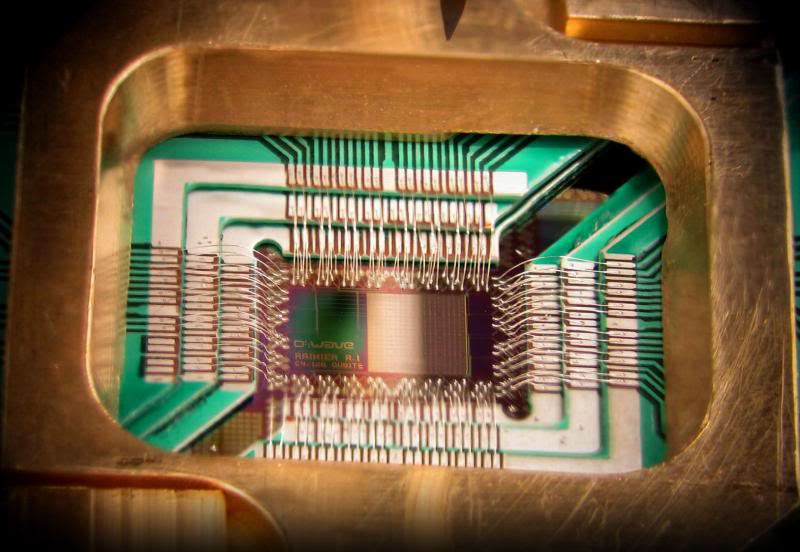 Moore’s Law
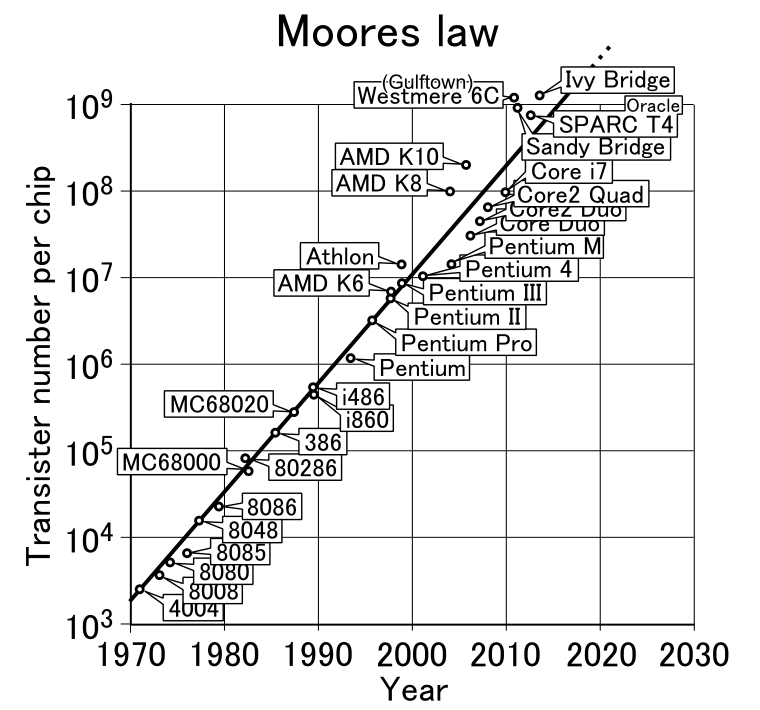 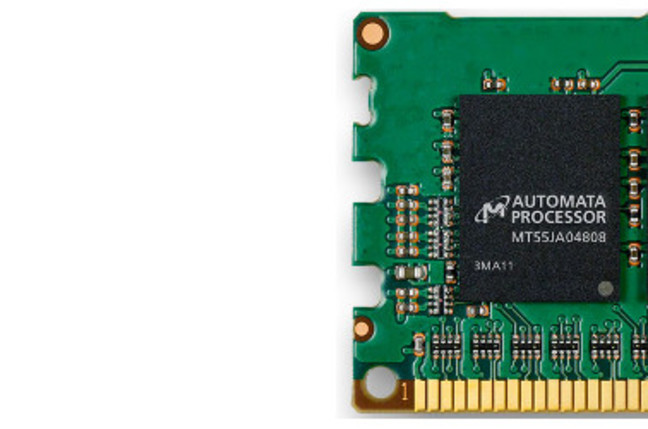 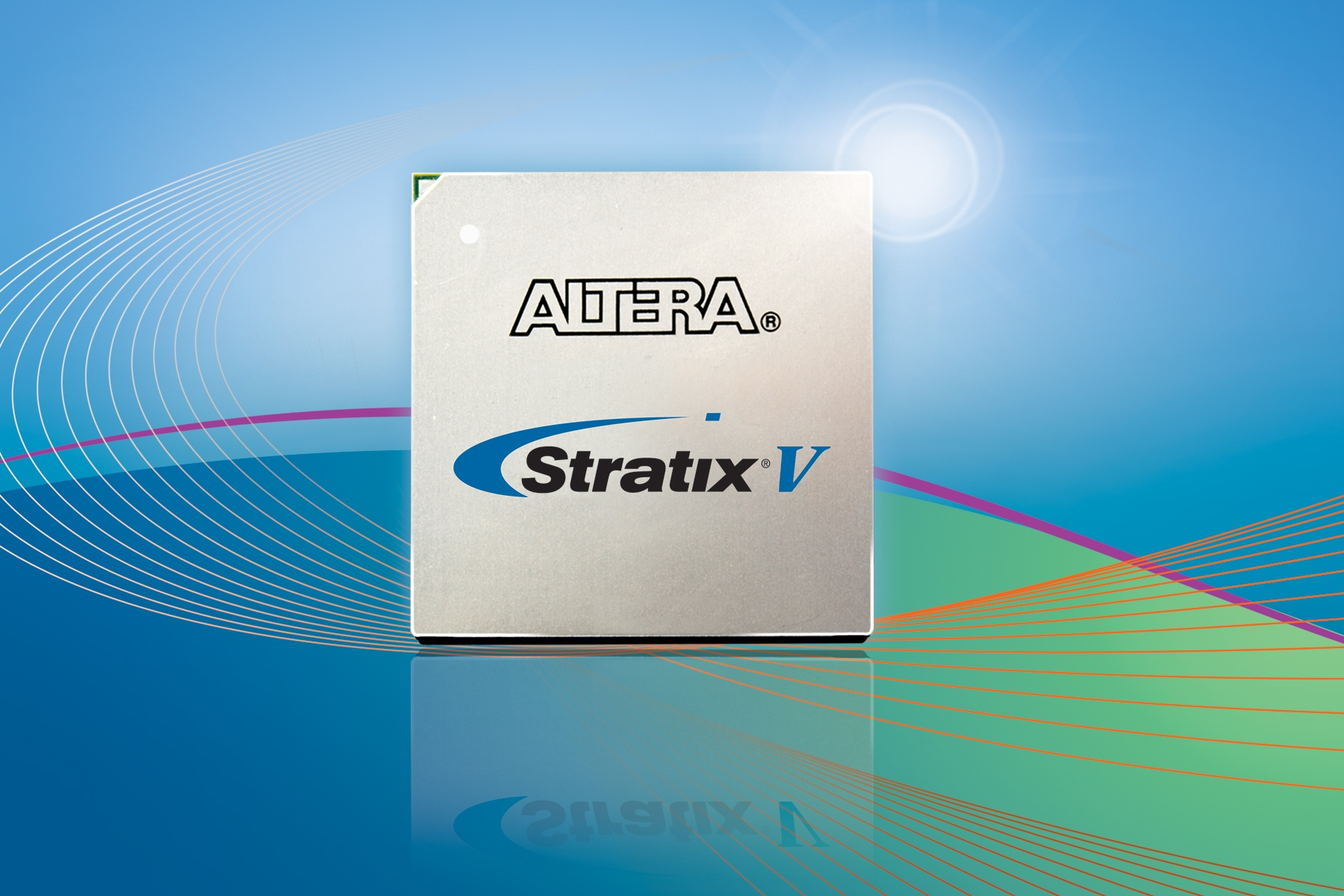 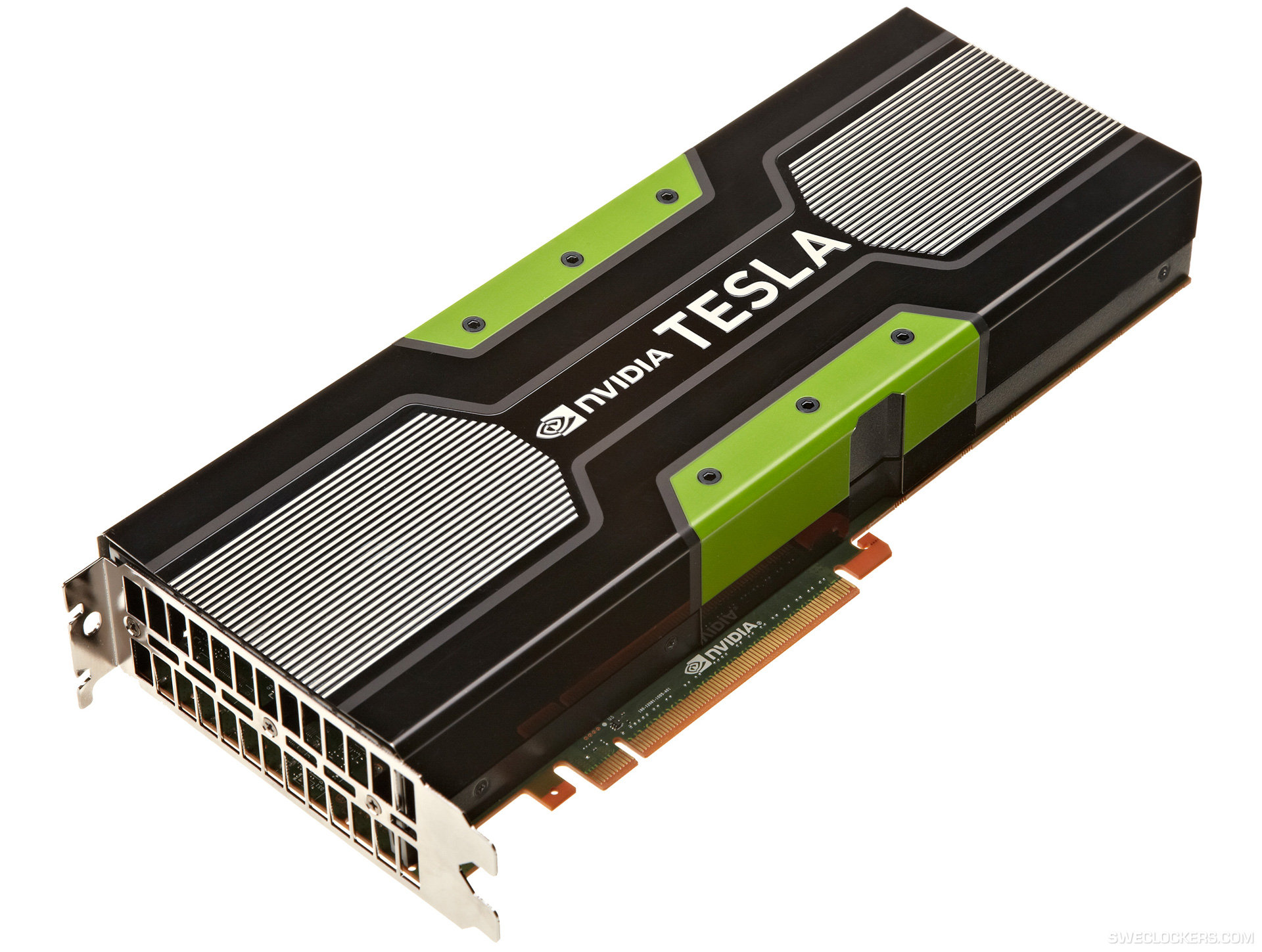 … and beyond
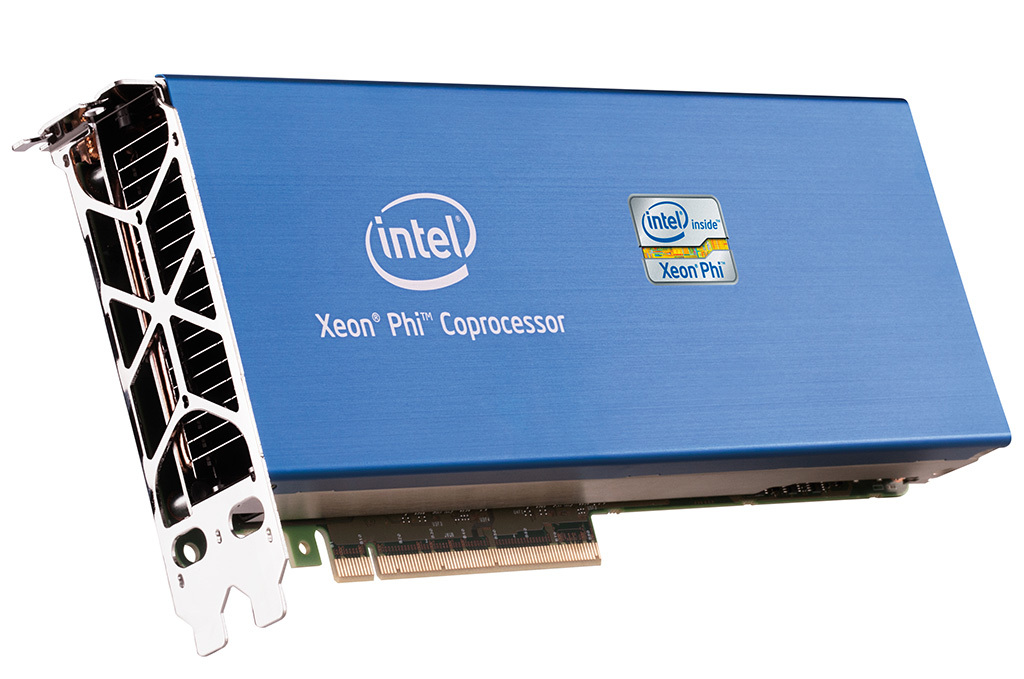 2015
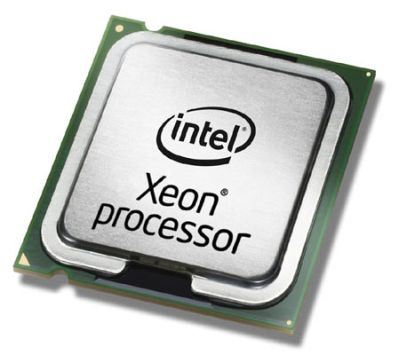 Skills
2014
Multicore CPU programming, graphical processors (GPU),
multithreaded
software
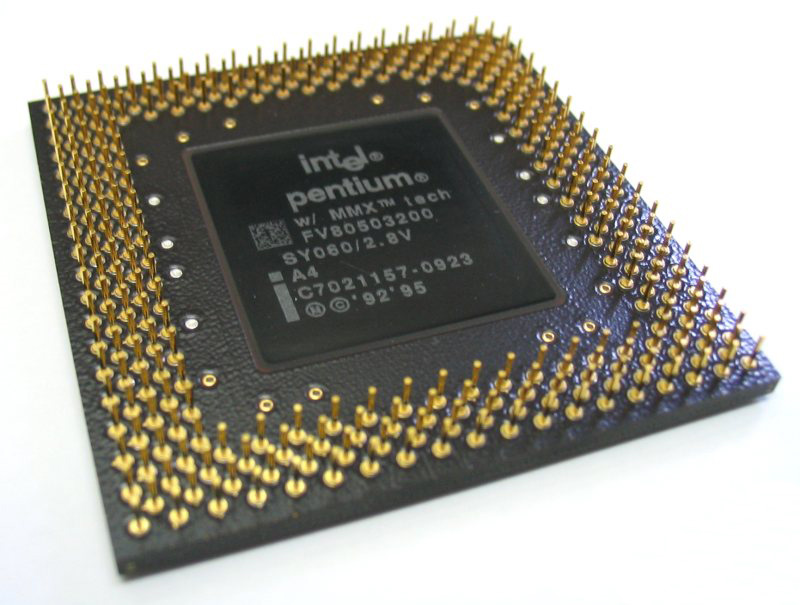 2010
2000
Domain Specialist with Software & Computing  Engineering skills
1995
20/10/2015
MRU - Big Data - Pesaro
10
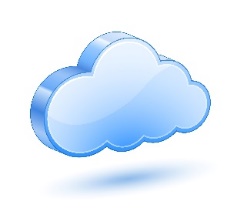 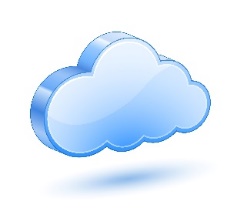 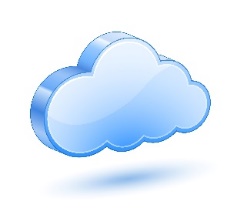 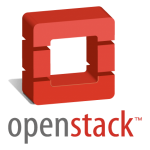 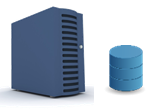 Cloud Federation
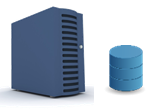 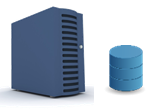 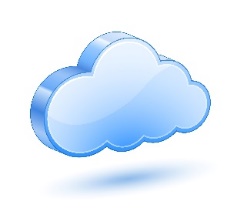 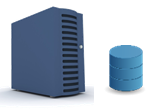 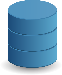 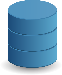 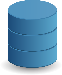 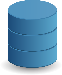 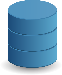 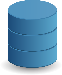 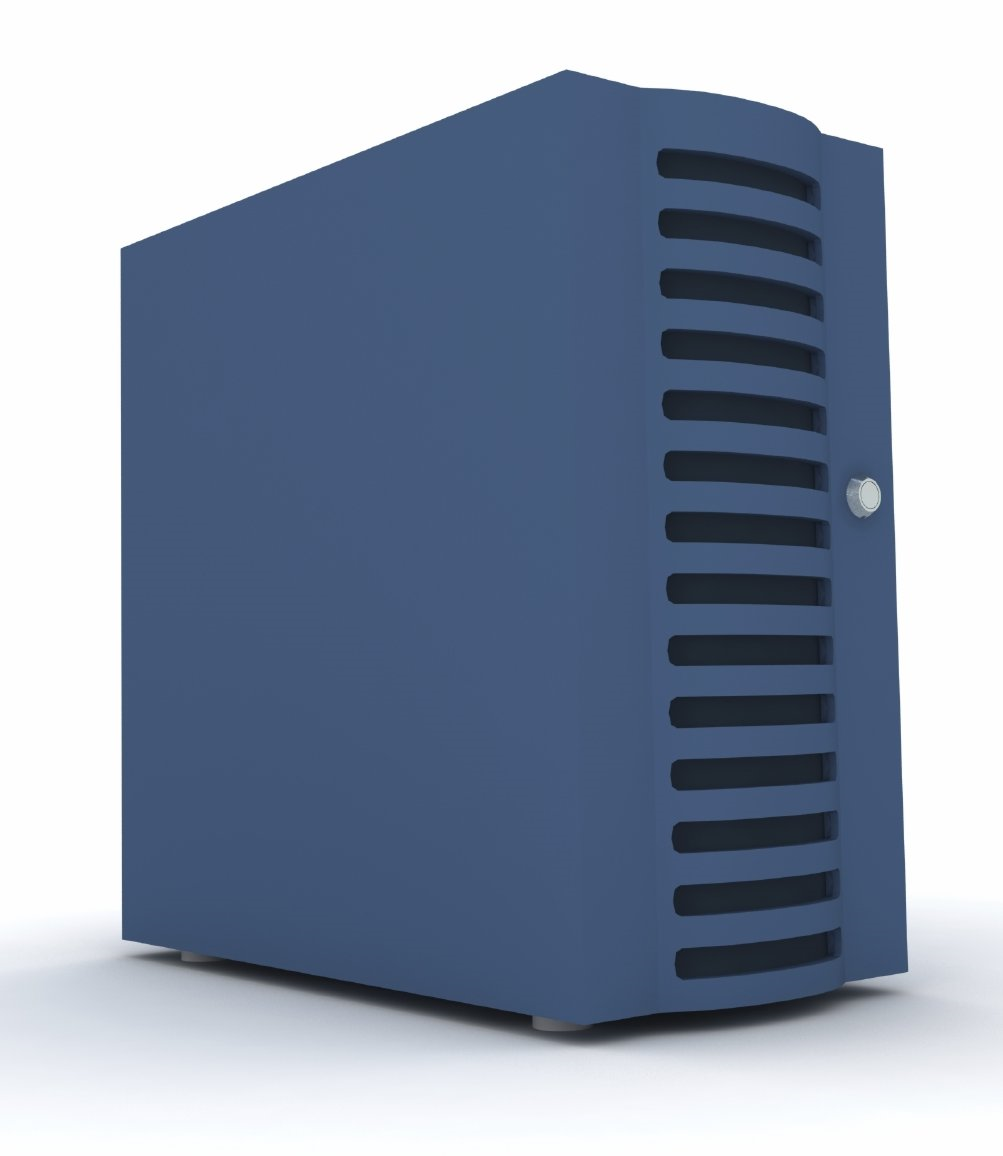 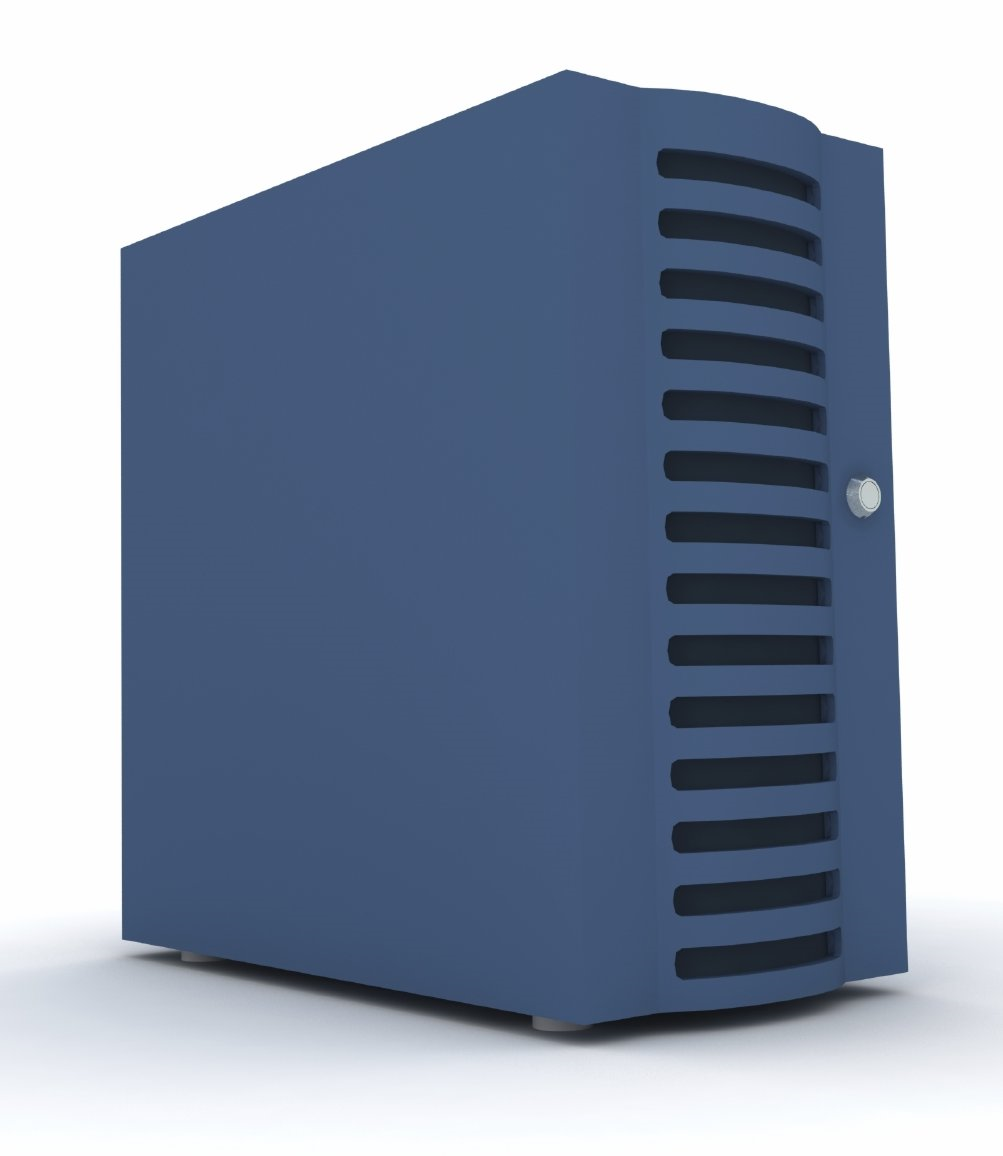 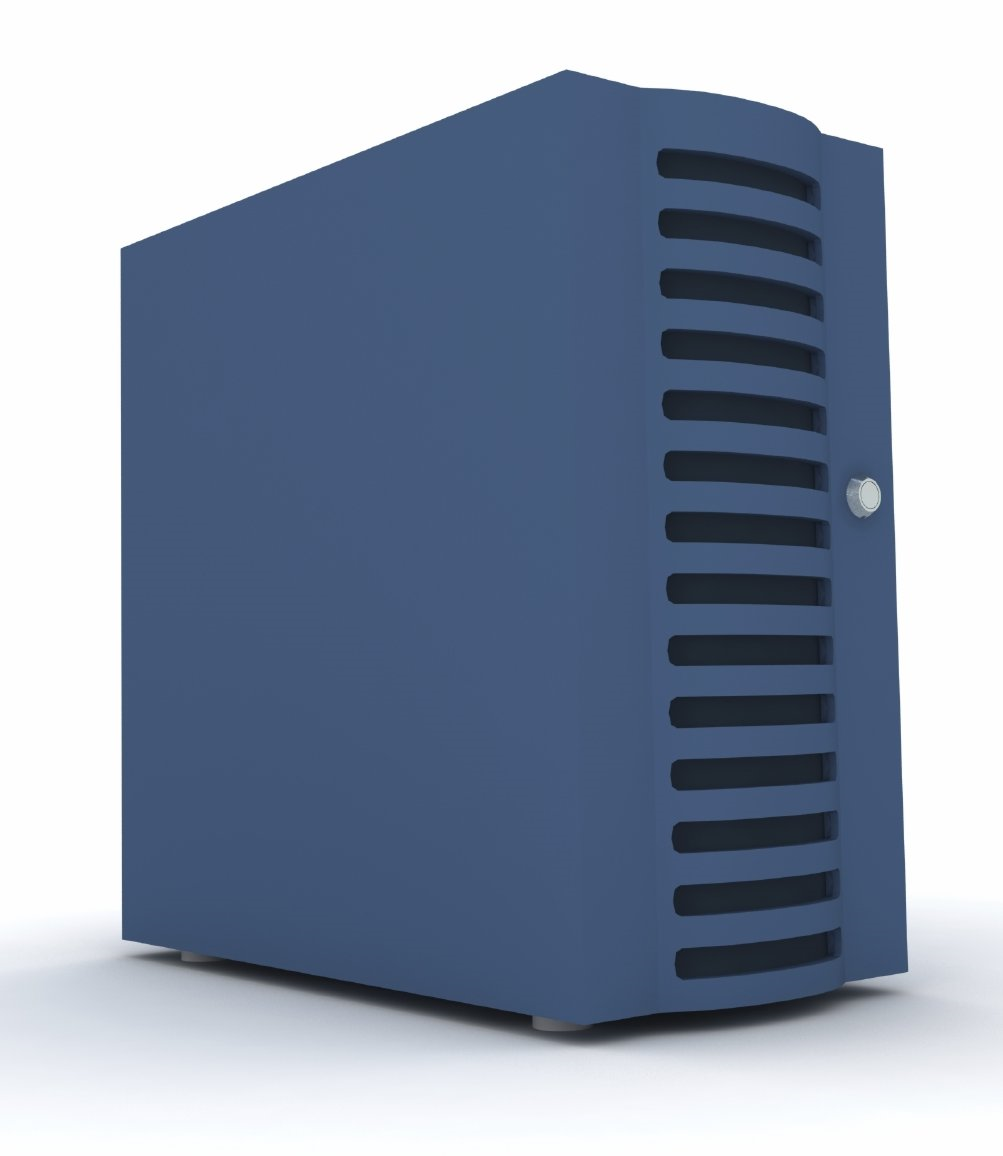 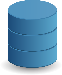 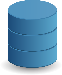 Infrastructures
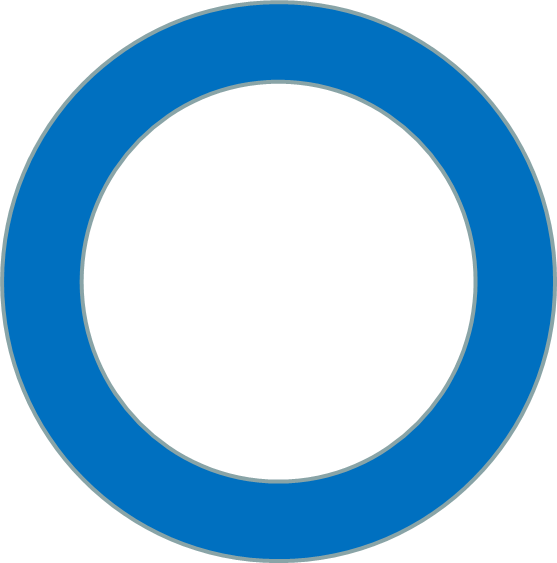 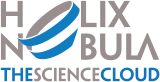 Hybrid
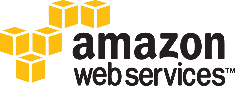 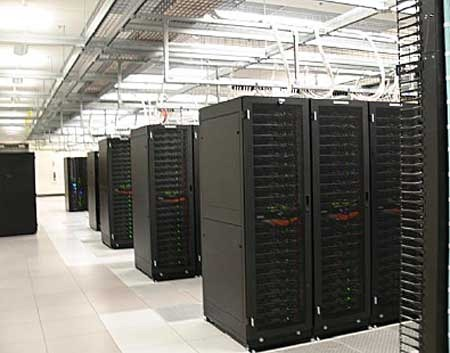 Hybrid
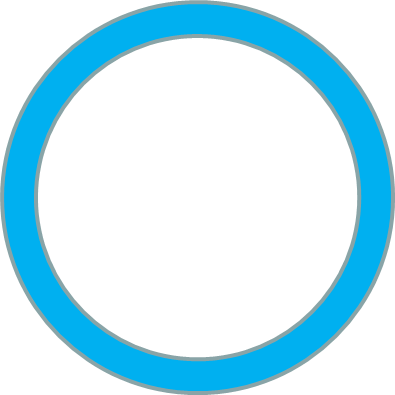 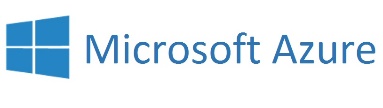 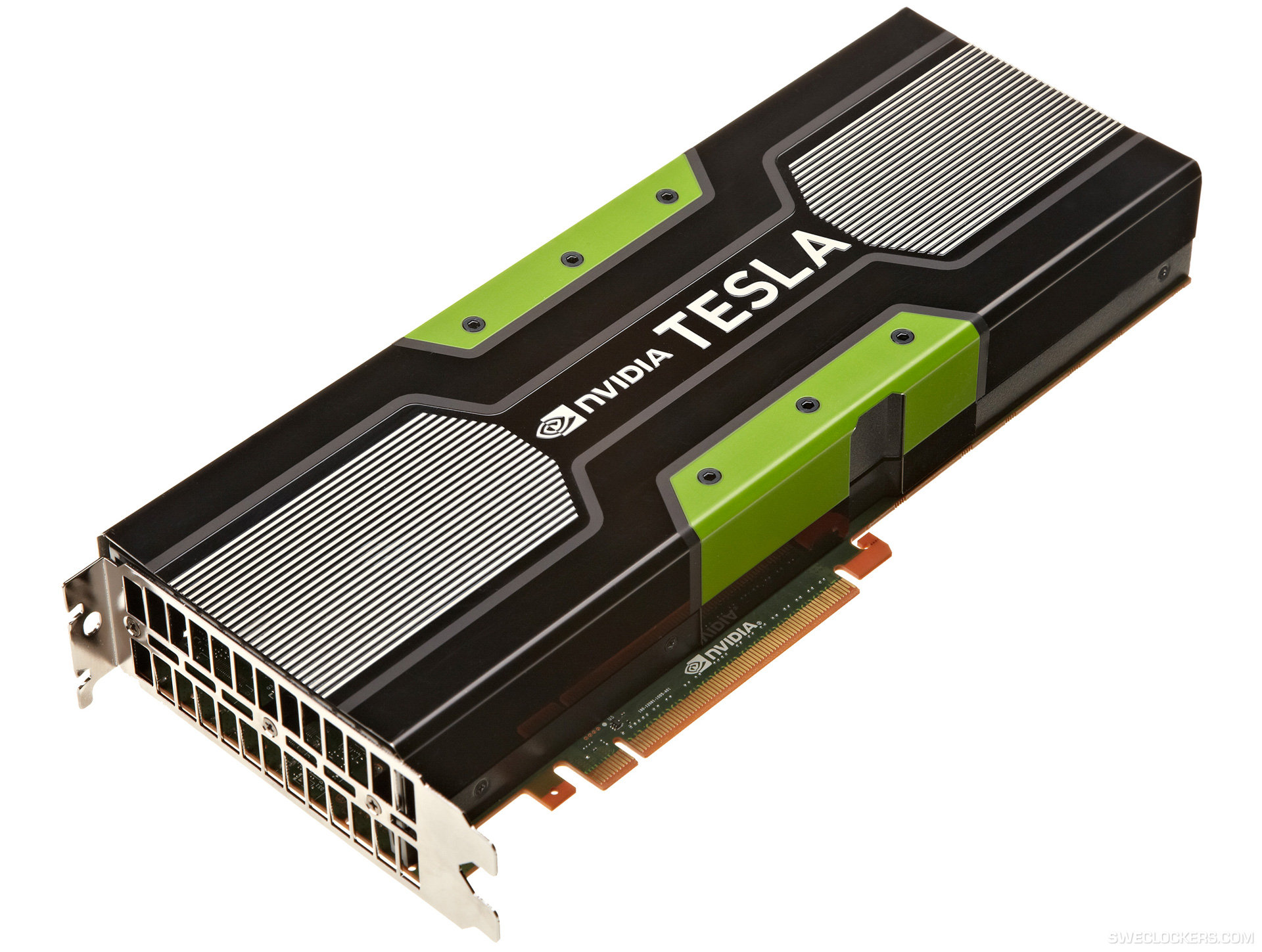 PublicCommercial
Private
Skinny
Fat
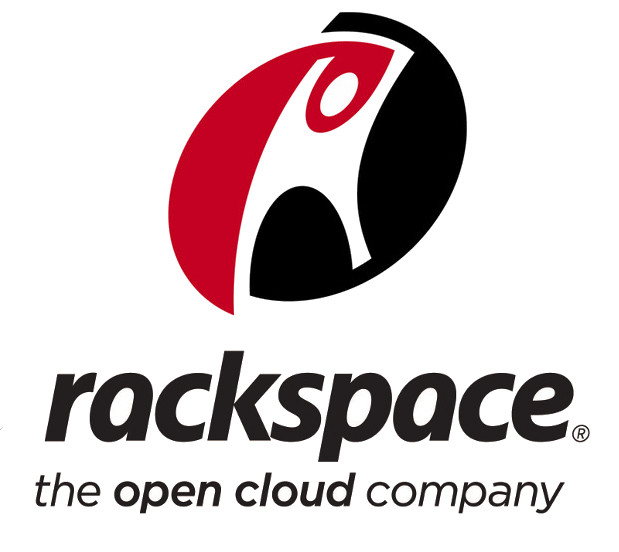 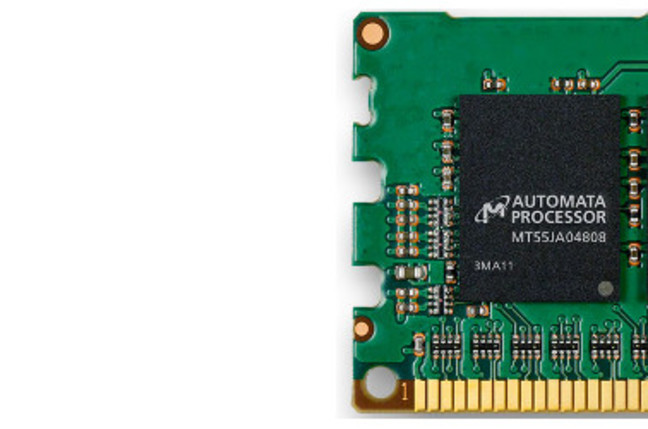 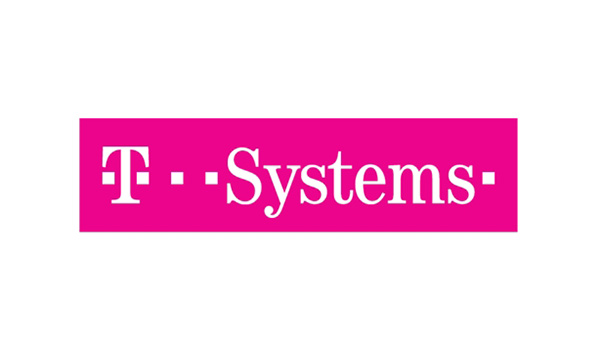 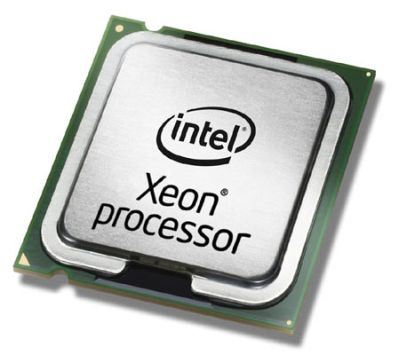 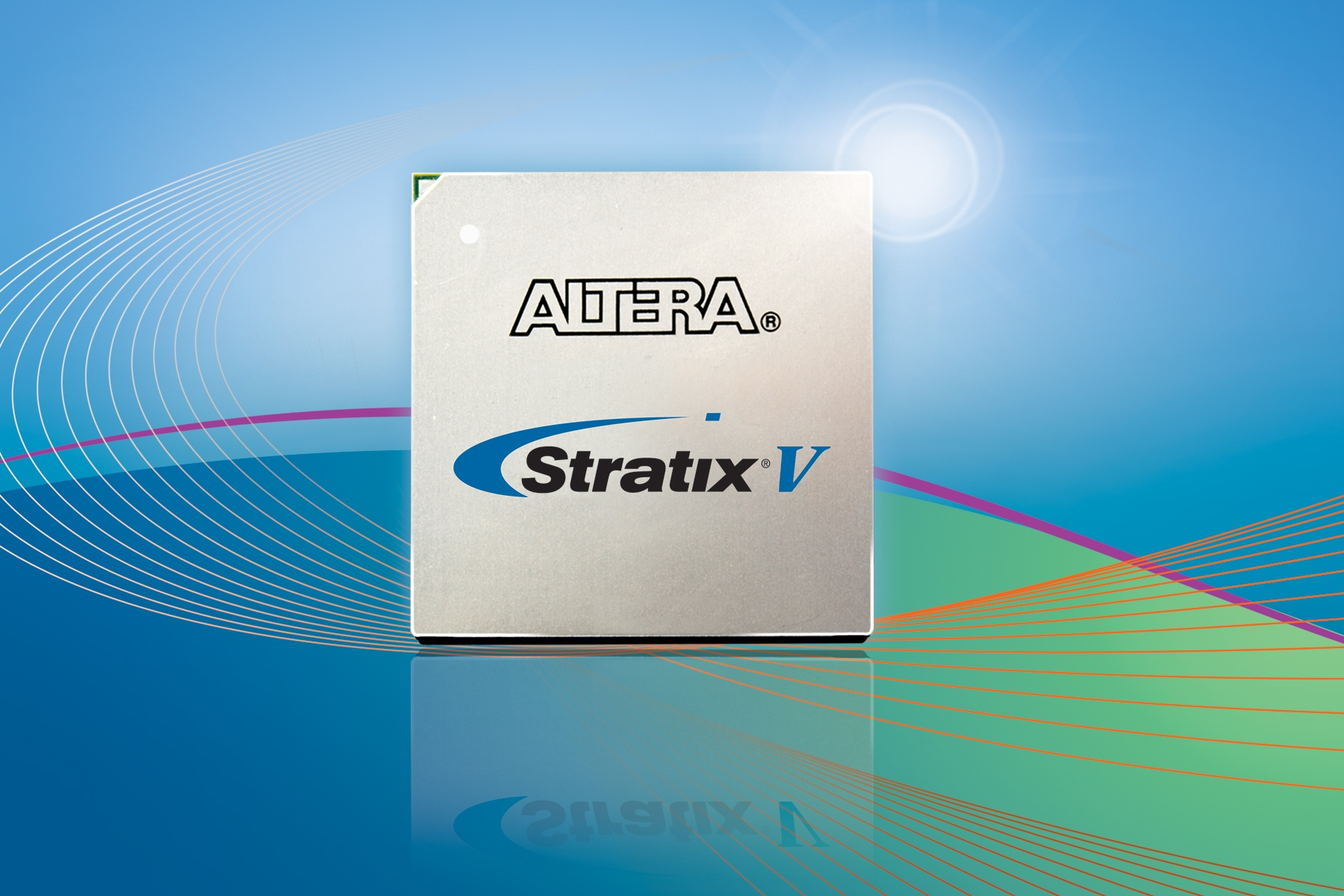 MRU - Big Data - Pesaro
11
Data Analytics
Public
?
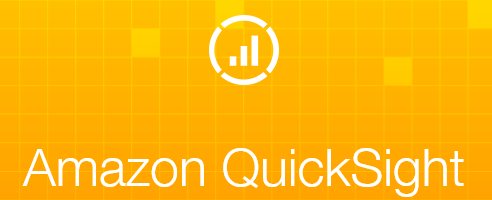 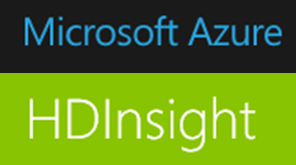 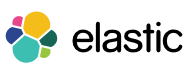 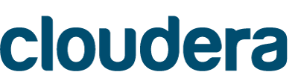 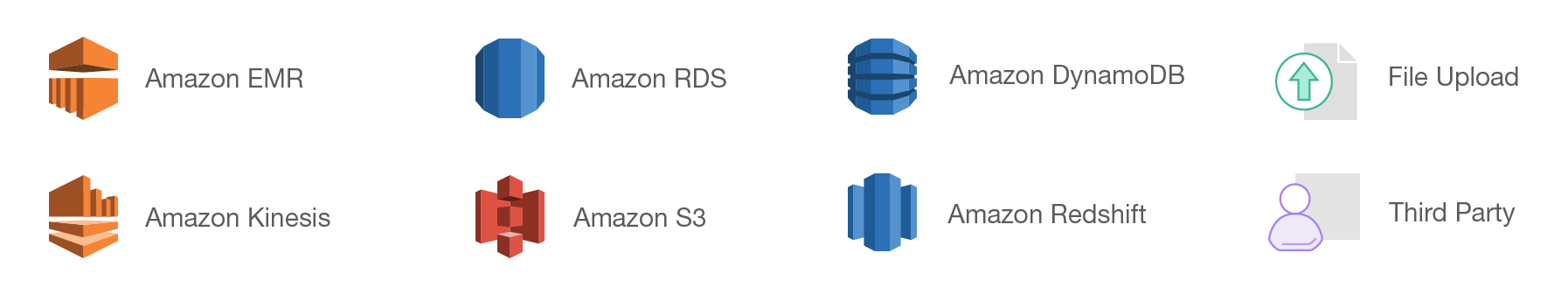 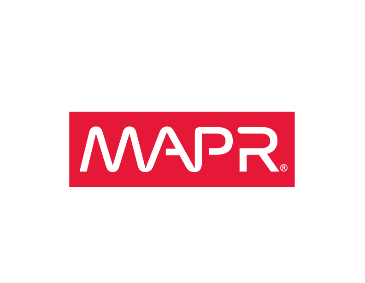 Data Analytics Platforms
(Offline) Batch
Stream (online, real-time)
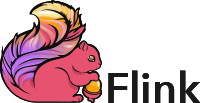 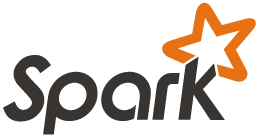 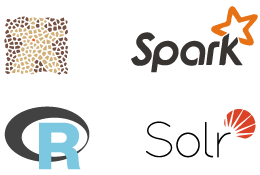 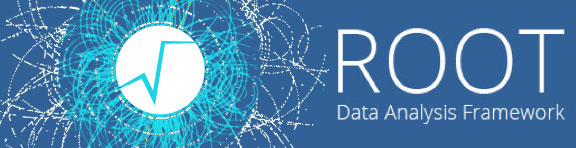 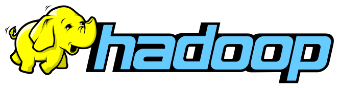 Infrastructure
MRU - Big Data - Pesaro
12
Machine Learning
NLP
Process automation
Data discovery models
Personalization
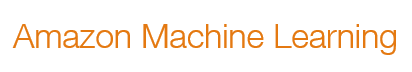 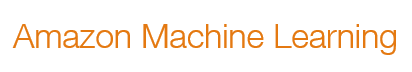 Decision Support Systems
Predictive analytics
Pattern recognition
Knowledge generation
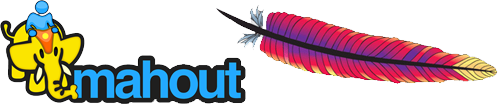 Machine Learning Platforms
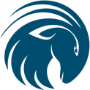 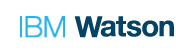 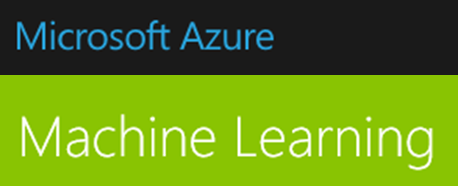 Oryx
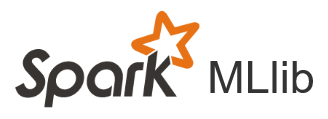 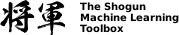 Data Analytics Platforms
20/10/2015
MRU - Big Data - Pesaro
13
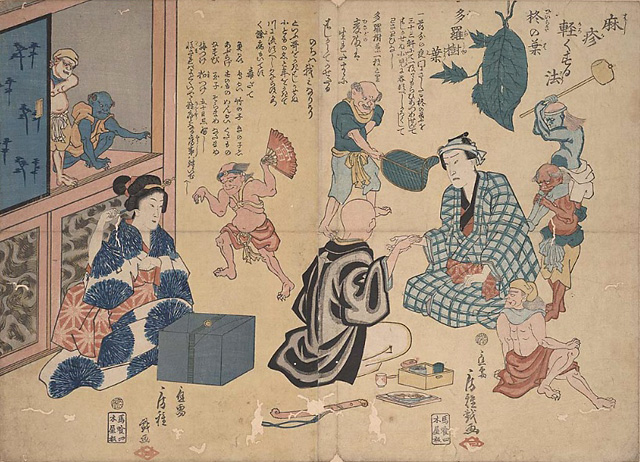 Healthcare and Clinical Practice Applications
Methods for preventing measles -- Utagawa Fusatane, 1858 -- UCSF Japanese Woodblock Print Collection
20/10/2015
MRU - Big Data - Pesaro
14
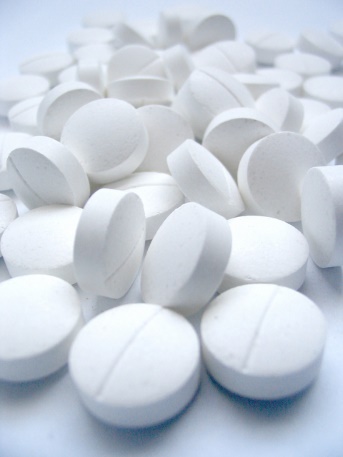 Clinical Trials
Optimization, targeted recruitment and enrollment via automated analysis of medical records, pipeline assessment/review
Image Analysis
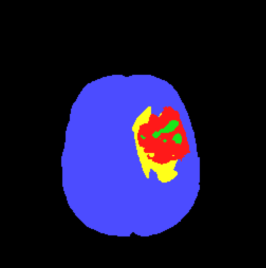 Machine-learning-based content recognition, offline and (quasi) real-time anatomy localization, tissue segmentation,
support to diagnostics, automated/hybrid surgical rooms
Drug discovery
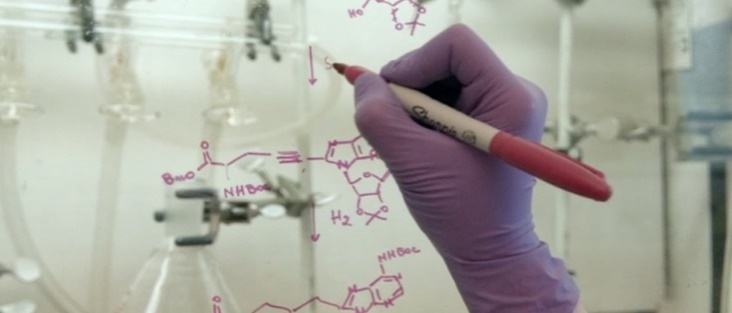 Combination of computing, simulations, textual descriptions of symptoms and expected outcomes
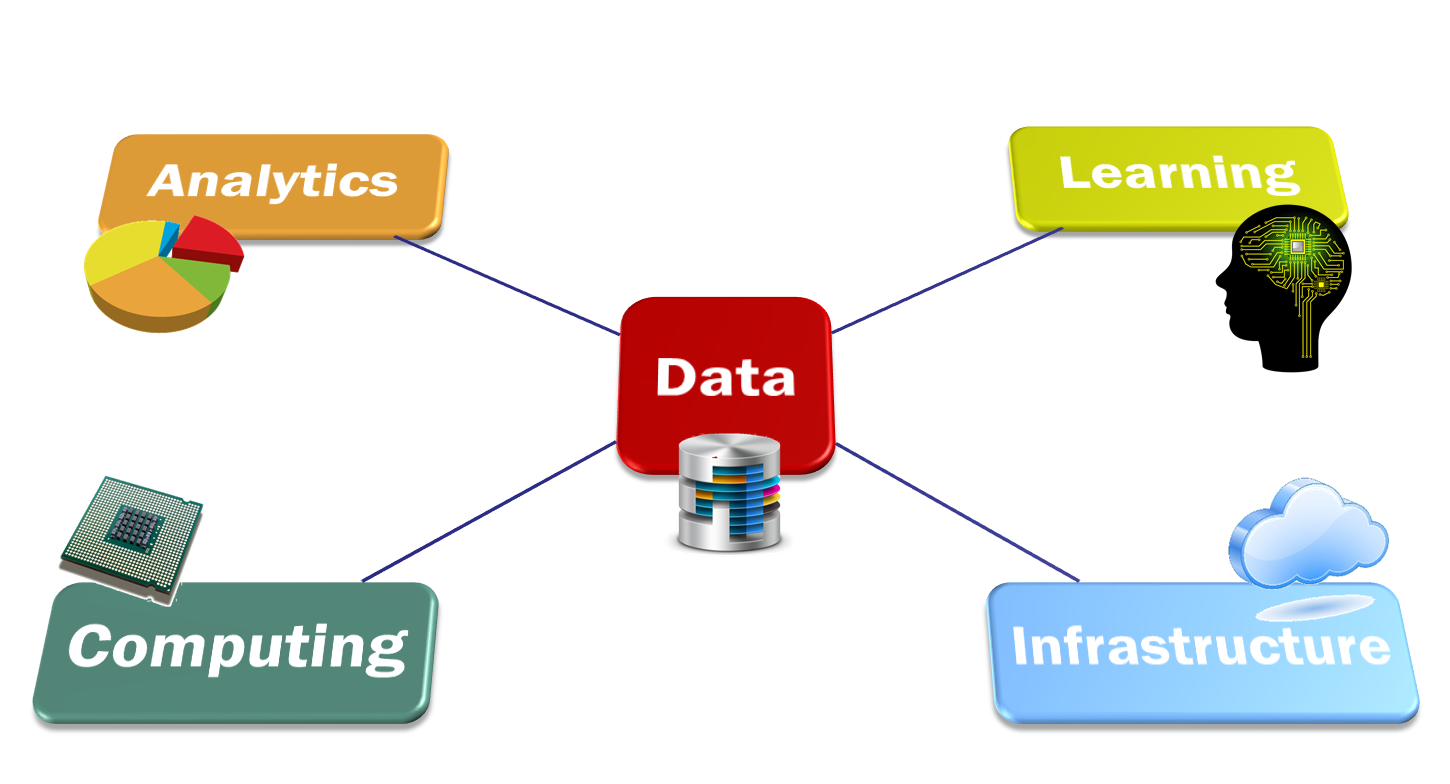 Healthy behaviour
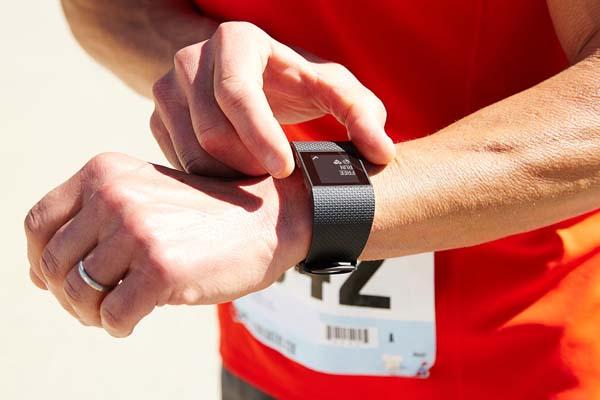 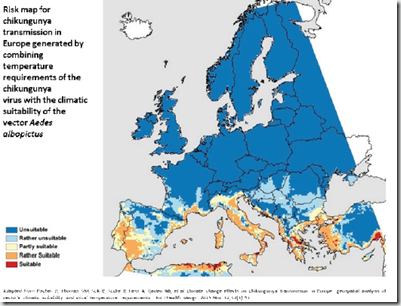 Trends and simulations
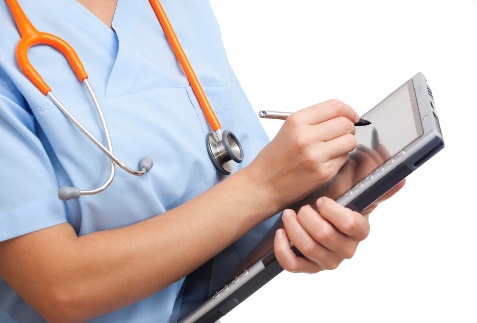 Clinical Decision Support Systems
Monitoring/assessment, suggestions, personalized medicine, exploitation of data from wearable devices, social fitness/health platforms
Preventive treatments, epidemics assessment and control, optimization of effort/budget allocations
Large-scale data integration/analysis, structured/unstructured data, anonymization, treatment effectivess and risks predictions
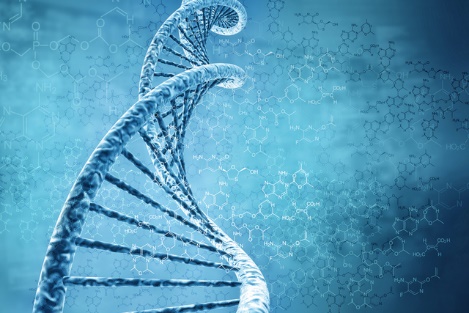 Genomics
NGS data,
analysis, storage, transfer at multi-PB scale, integration with other *omics and clinical data, personalized treatments
MRU - Big Data - Pesaro
15
Healthcare Platforms: Examples
D3LVE
Green Brain
Distributed Data for Decision support and Learning as a Virtual Environment
D3LVE
Human Green Brain Project
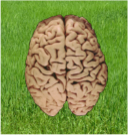 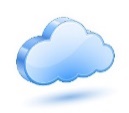 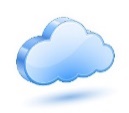 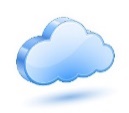 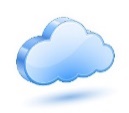 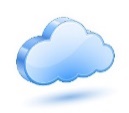 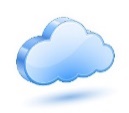 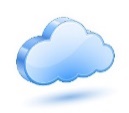 Newcastle Neuroinformatics, CERN, other partners
(http://greenbrainproject.org)
CERN, Maestro Clinic, UCSC and others
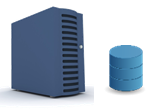 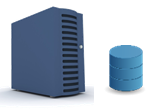 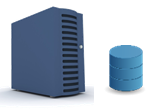 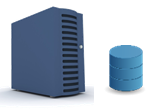 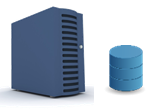 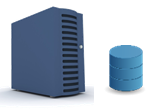 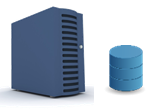 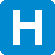 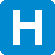 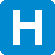 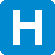 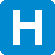 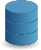 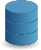 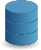 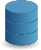 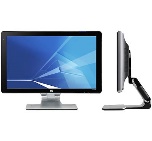 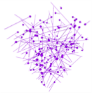 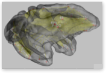 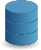 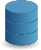 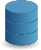 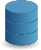 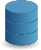 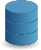 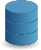 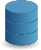 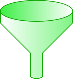 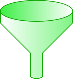 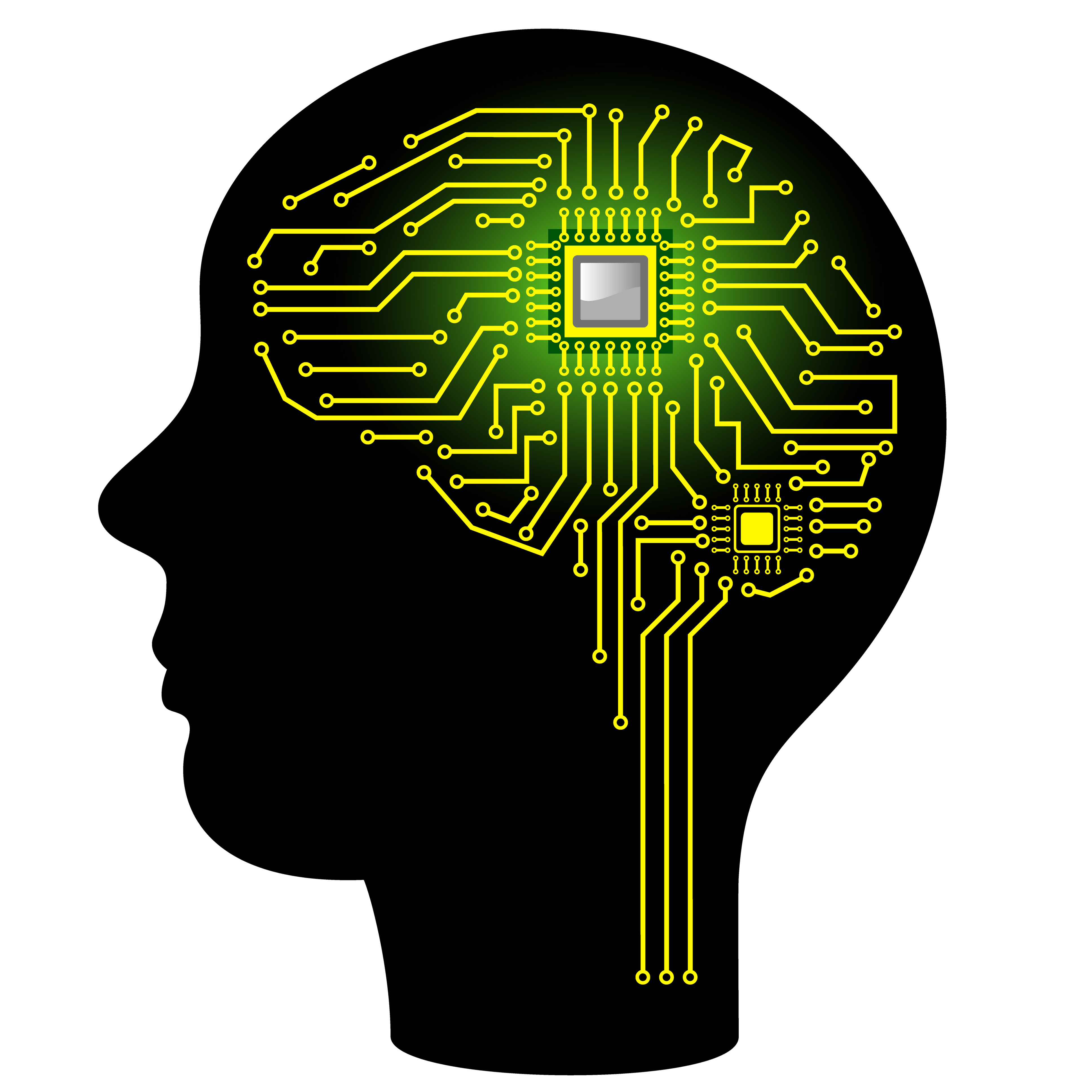 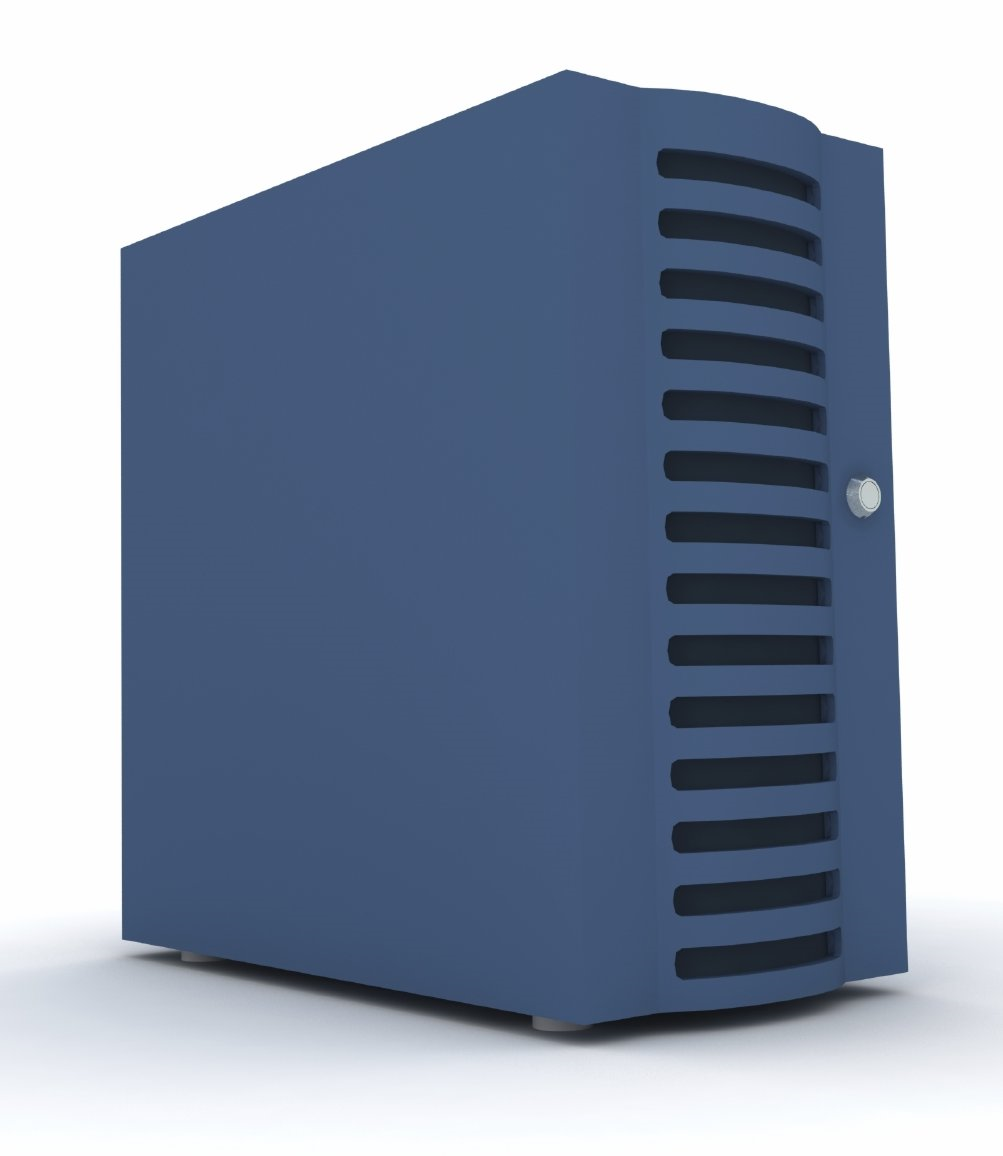 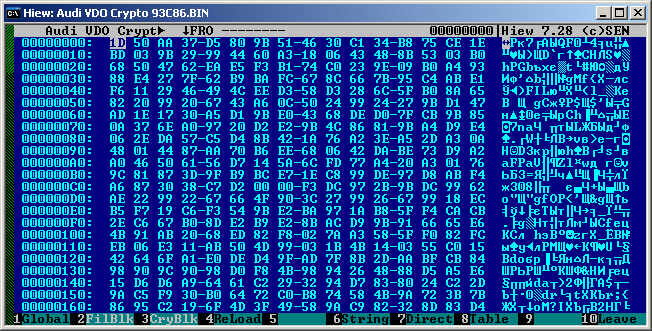 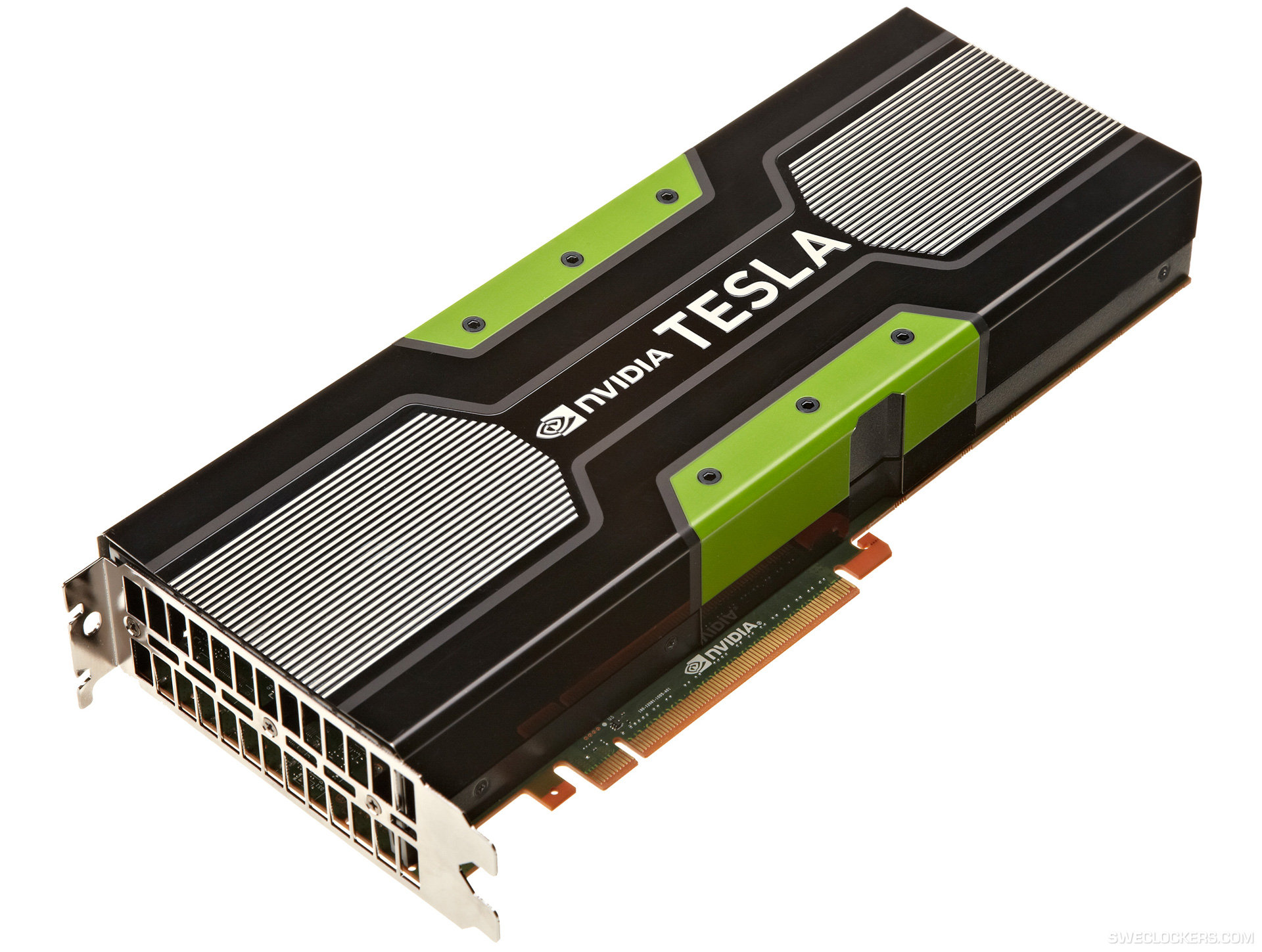 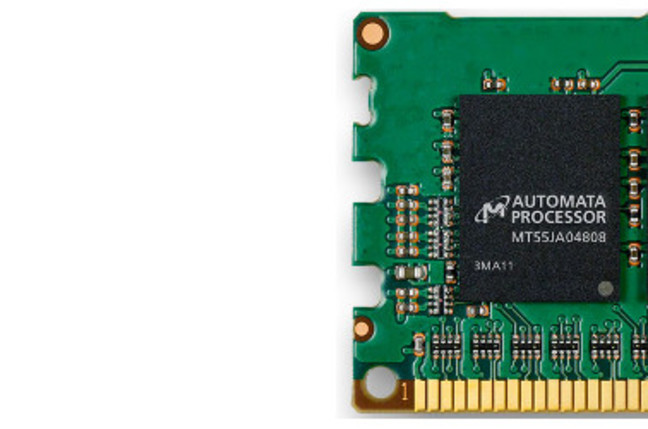 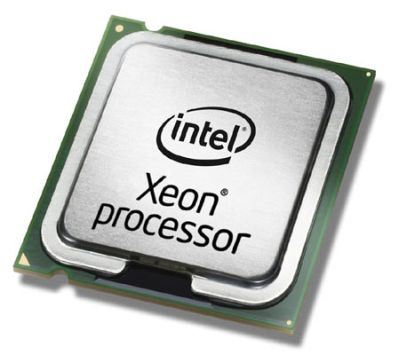 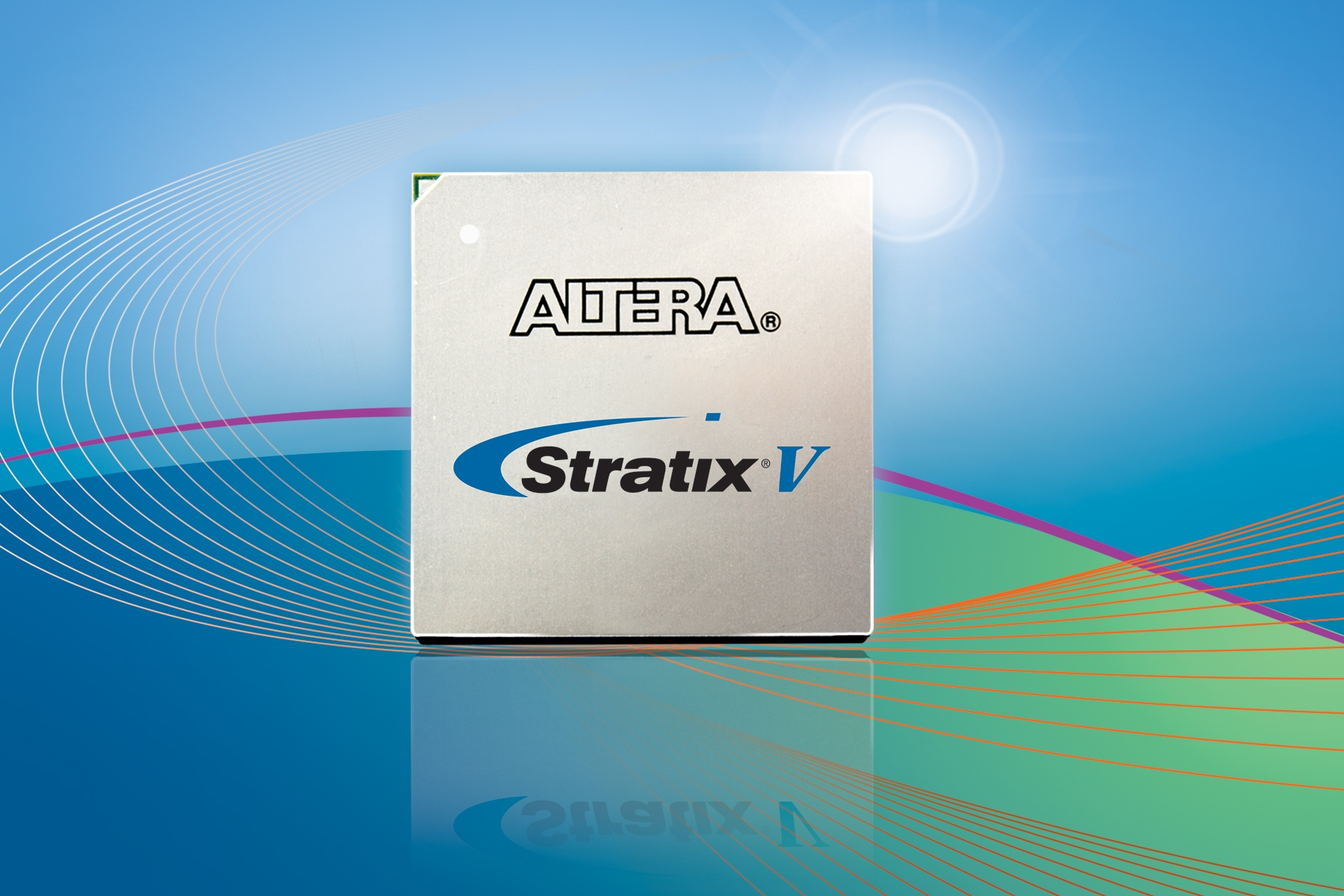 Watson
Health and Fitness Social Networks
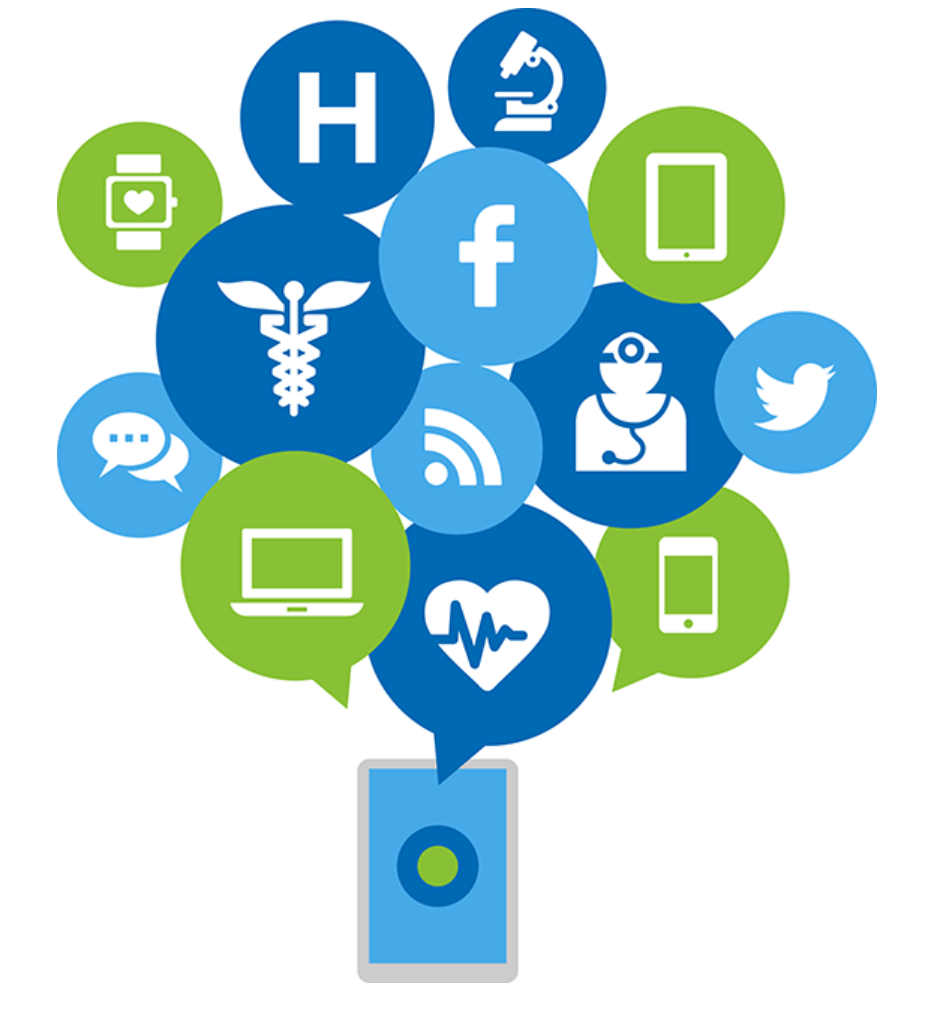 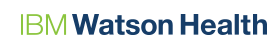 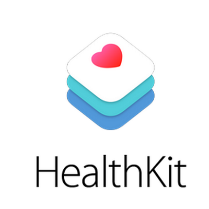 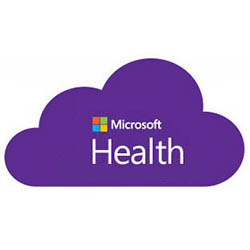 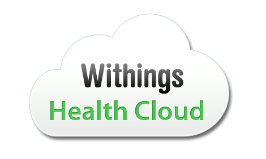 Watson Discovery Advisor for Life Sciences
Watson for Oncology
Watson for Clinical Trial Matching
Cúram
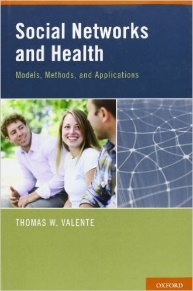 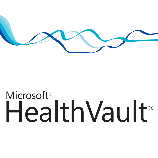 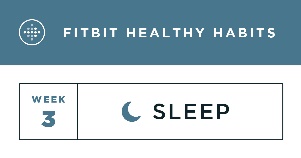 MRU - Big Data - Pesaro
16
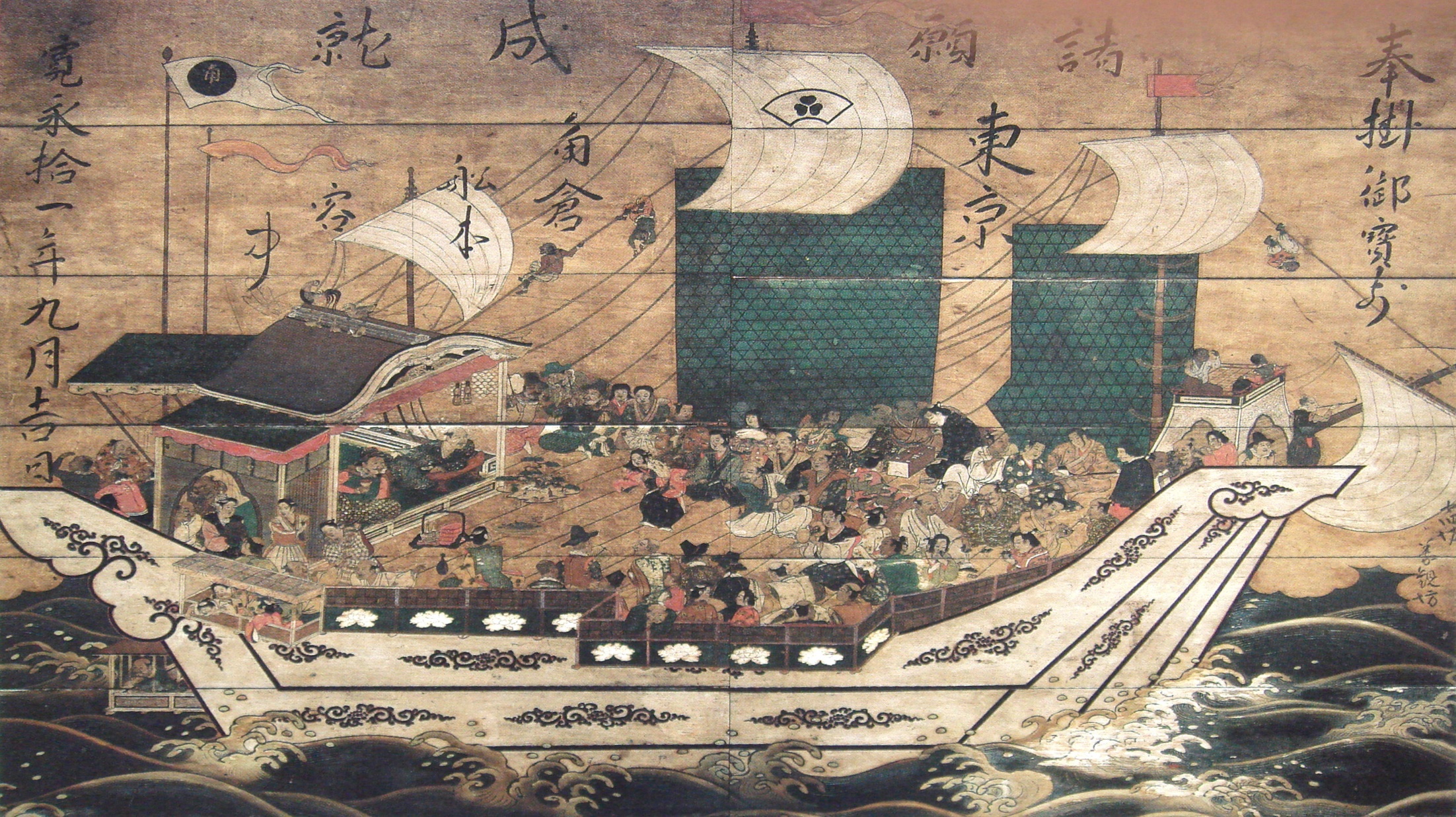 Big Data is also about Collaboration
Suminokura Red Seal Ship with Foreigners – Kiyomizu-dera Ema, 17th century
20/10/2015
MRU - Big Data - Pesaro
17
Towards the European Open Science Cloud
Hybrid – link public research organisations, e-Infrastructures & commercial cloud services
Use GEANT network to link Research Infrastructures, repositories (EUDAT, OpenAIRE), EGI, PRACE  etc. to commodity commercial cloud services (multiple providers)
A cornerstone of the Open Science Commons*
Trust - Researchers keep control of the cloud and their data
Guarantee a copy of all the data is kept on public resources
Ensure long-term preservation of the data
Insulate users from changes of service supplier and technology
Transparent and inclusive governance model with strong voice for users

Economy - Must be cheaper than the ‘build our own’ approach
Avoid separate ‘silos’ for each Research Infrastructure/Community
Profit from the economies of scale in commercial data centres

* http://go.egi.eu/osc
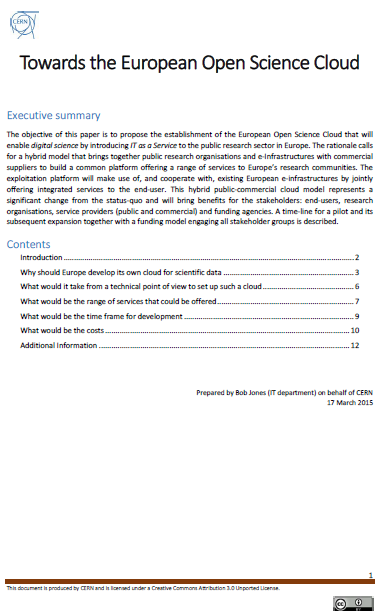 http://dx.doi.org/10.5281/zenodo.16140
Courtesy Bob Jones - CERN
[Speaker Notes: So clearly there is a need to have a platform on which this data can be managed.
Sharing of data is necessary, increasing and must be encouraged by the platform but it has to respect the cultures and investments made by the research communities.

Researchers have fears, some of them irrational, about using commercial cloud services.
But telling someone who is afraid of flying that their fear is irrational does not mean they will get on the plane.
We have to make them feel secure. Here the hybrid cloud model can help by ensuring that a copy of their precious data is kept safe on publicly managed resources.

Economy – the price comparison must  take into account all costs, not just the purchase price of h/w.]
Coordination Activities
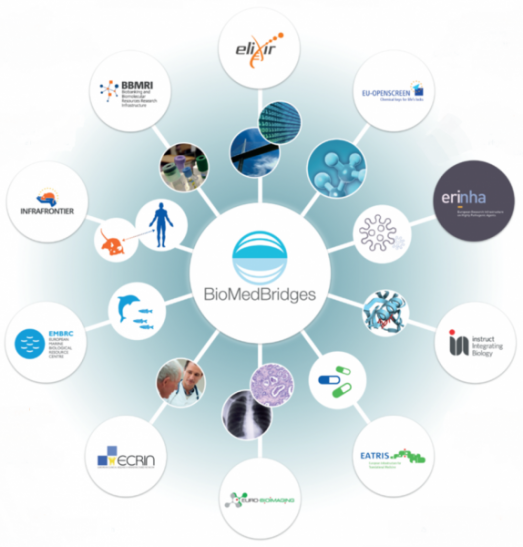 BioMedBridges is a joint effort of twelve biomedical sciences research infrastructures on the ESFRI roadmap.

Together, the project partners develop the shared e-infrastructure—the technical bridges—to allow data integration in the biological, medical, translational and clinical domains and thus strengthen biomedical resources in Europe
Copyright © BioMedBridges 2015
20/10/2015
MRU - Big Data - Pesaro
19
Final (humble) comments
The goals are ambitious
Not really proven yet, a lot of hype to be aware of, but potential is great
Build accessible common platforms up to the SaaS layer
Researchers cannot keep spending time in deploying technical infrastructures and tools
Co-design of domain-specific services
Domain experts + compute/data scientists + service providers
Build reusable services, integrate them in common platforms
Invest on education
Handling data efficiently, selecting the right tools and methods requires specialised skills not easy to find today
20/10/2015
MRU - Big Data - Pesaro
20
Thank you!
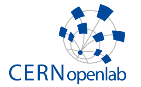 20/10/2015
MRU - Big Data - Pesaro
21